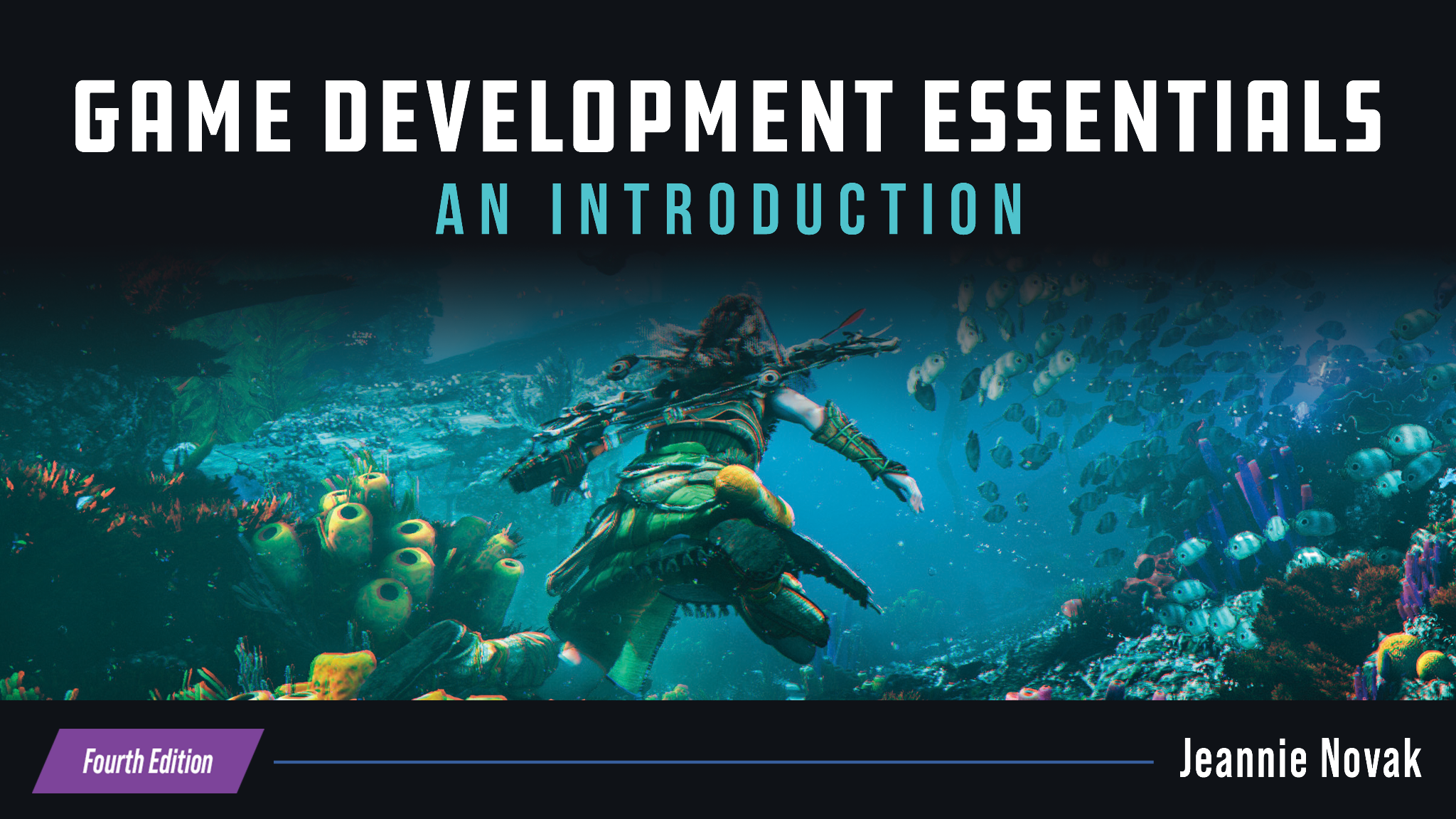 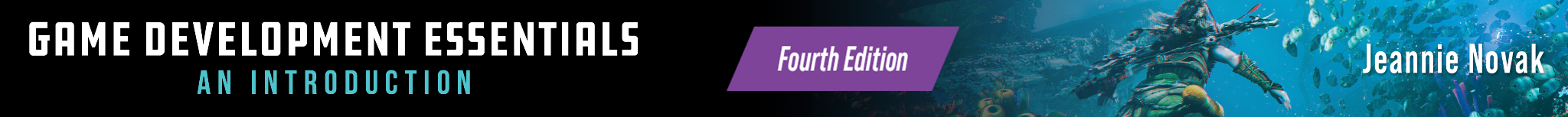 CHAPTER 8
INTERFACECREATING THE CONNECTION
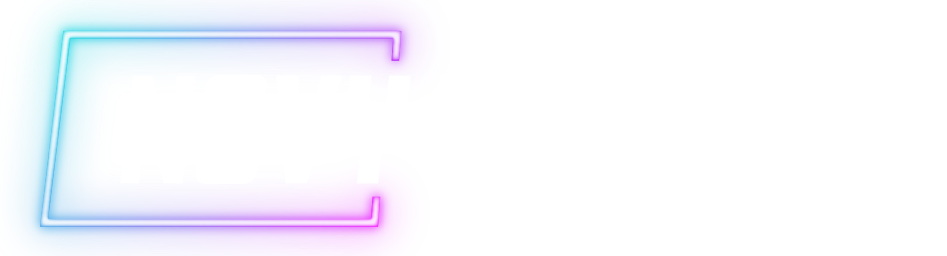 © 2022, 2024 Jeannie Novak All rights reserved.
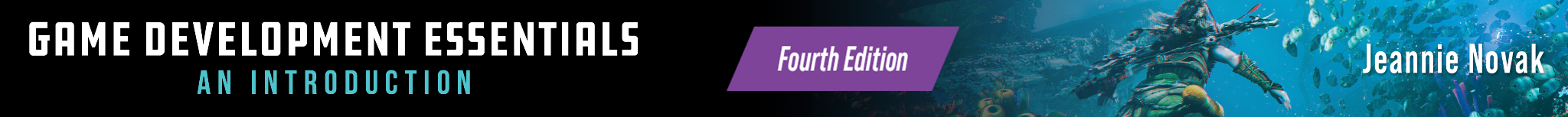 CHAPTER OBJECTIVES
After reading this chapter, you should be able to:
Understand how game interfaces relate to player-centered design.
Explain how an interface can support game features such as gameplay, story, and world.
Distinguish between a physical and visual interface.
Differentiate between a passive and active interface.
Discuss why usability and accessibility are important in game interface design.
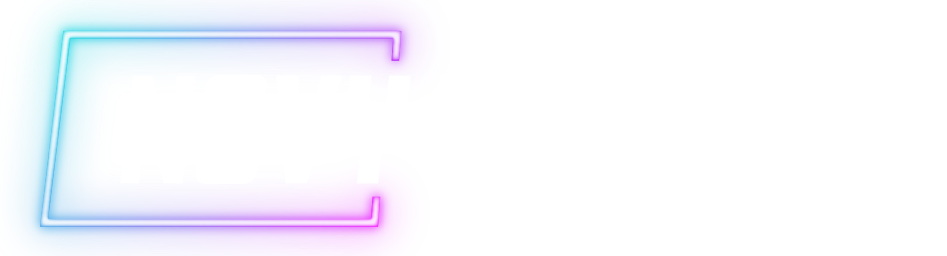 © 2022, 2024 Jeannie Novak All rights reserved.
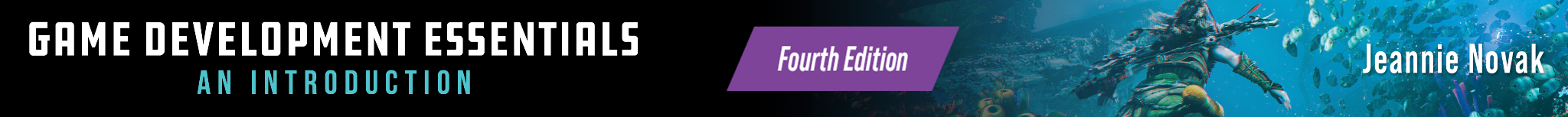 Interface & Game Features
Gameplay
Credit: Electronic Arts
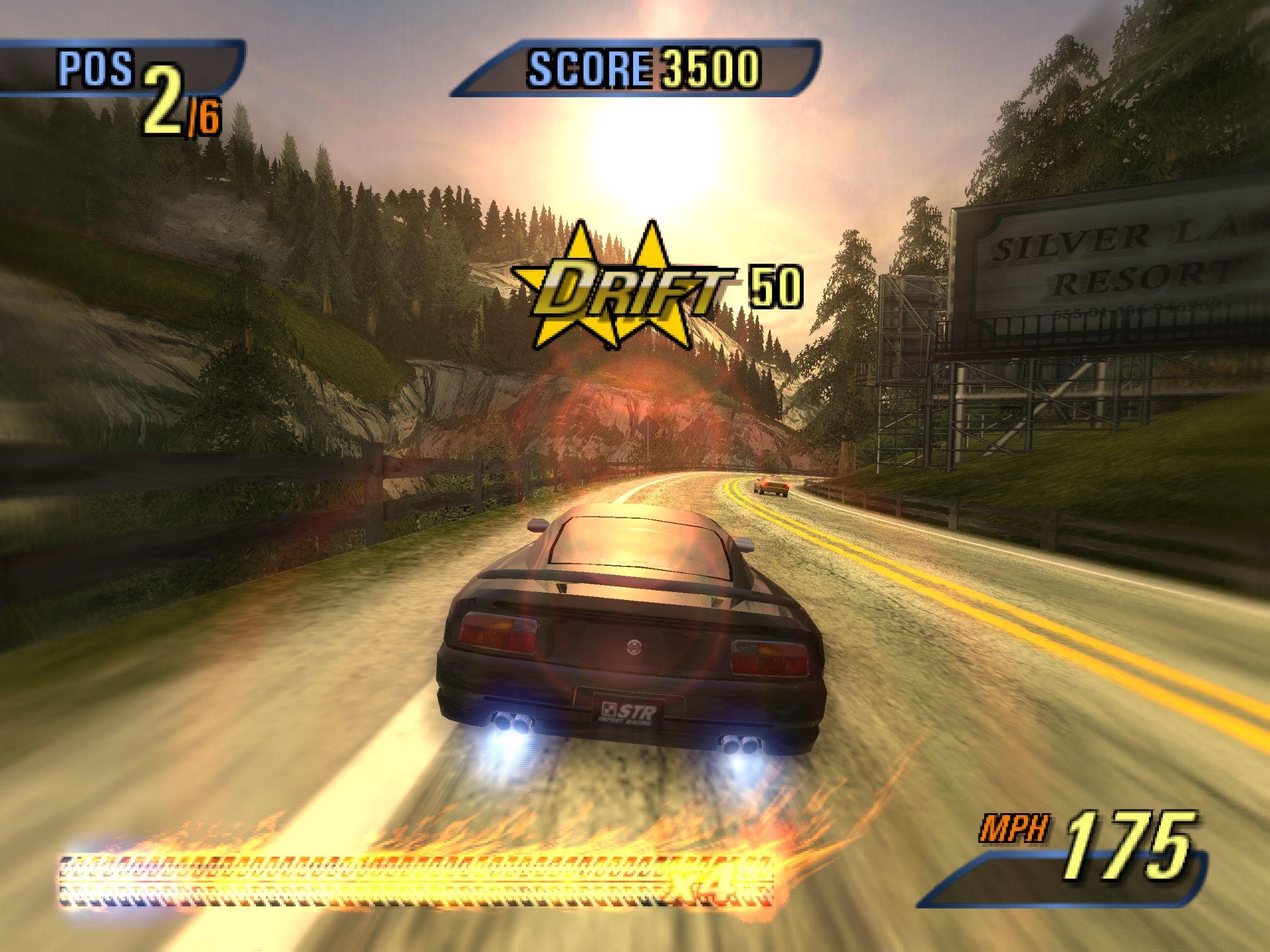 Caption: The Burnout 3: Takedown interface supports gameplay.
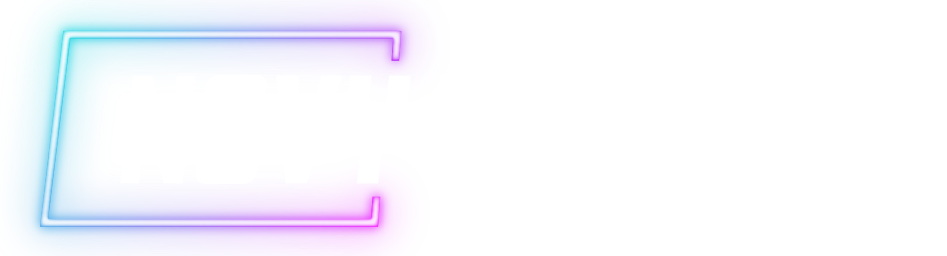 © 2022, 2024 Jeannie Novak All rights reserved.
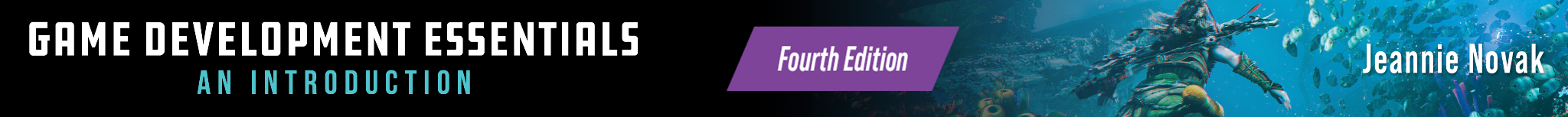 Interface & Game Features
Story
Credit: Sony Interactive Entertainment
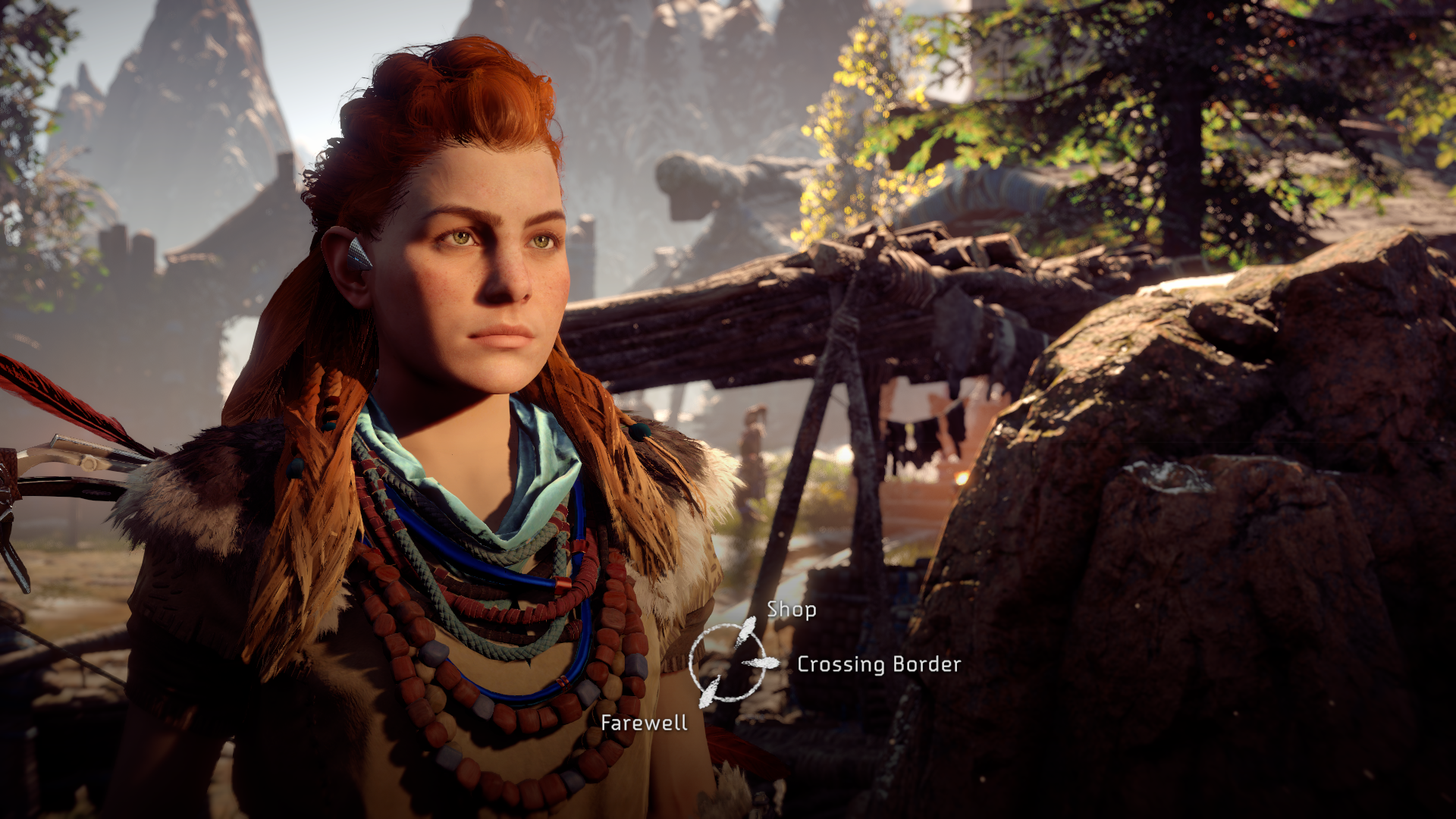 Caption: Interface elements are used to support a rich storyline in Horizon Zero Dawn.
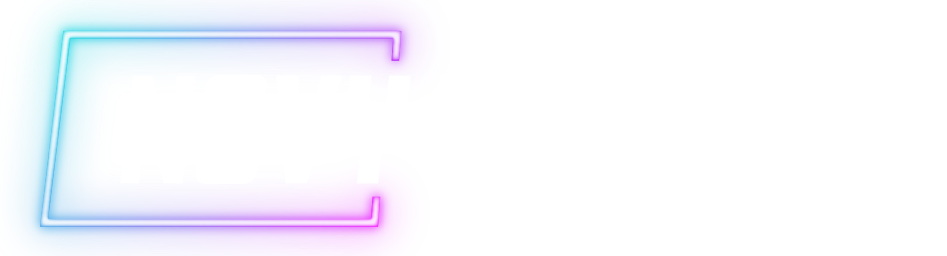 © 2022, 2024 Jeannie Novak All rights reserved.
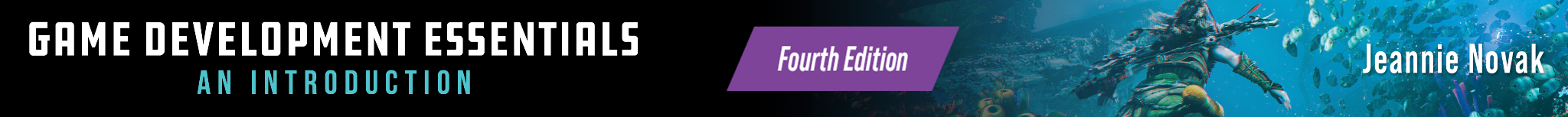 Interface & Game Features
Character
Credit: Electronic Arts
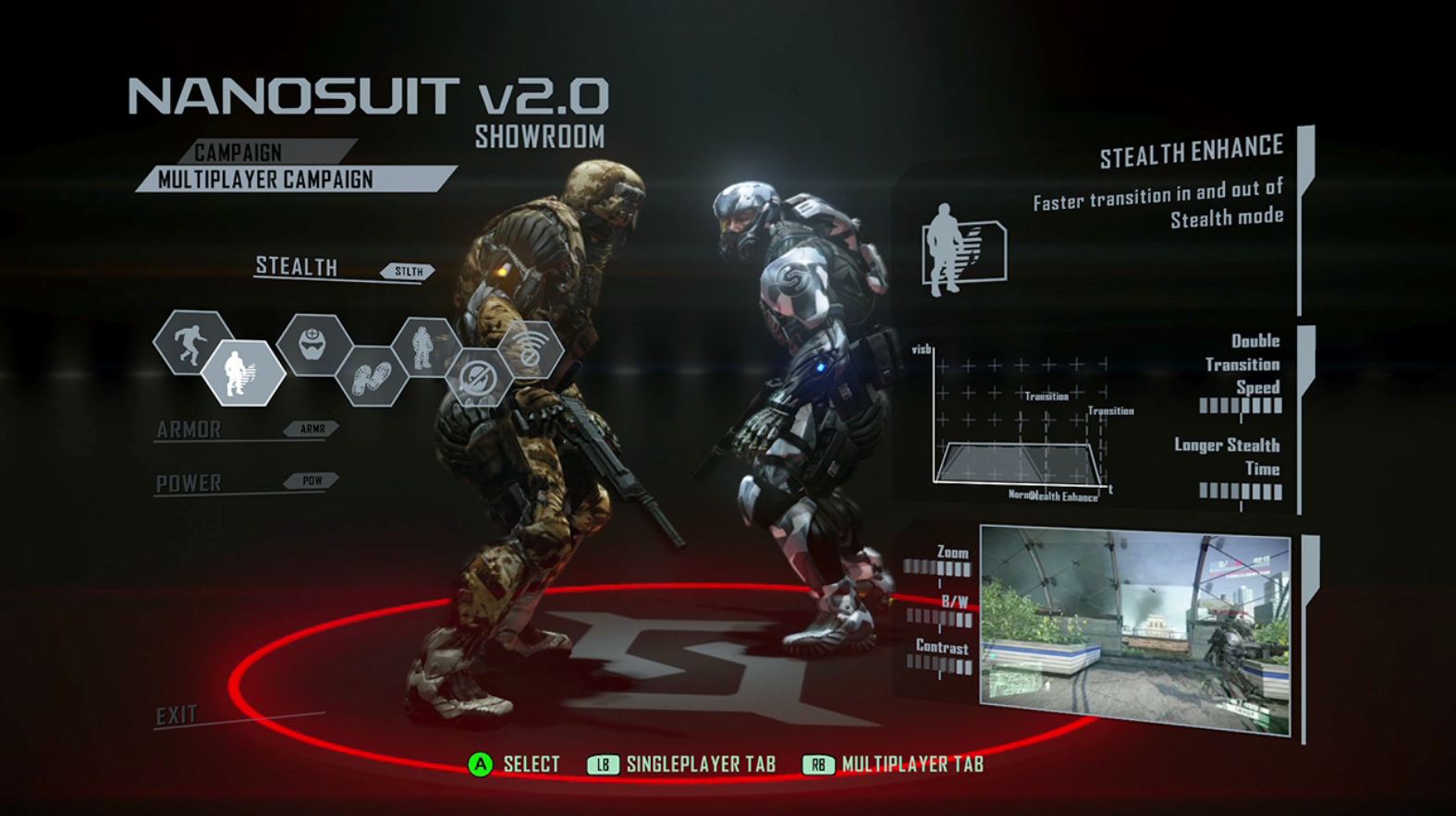 Caption: Interfaces can support character abilities and equipment, as shown in the Nanosuit Showroom in Crysis 2.
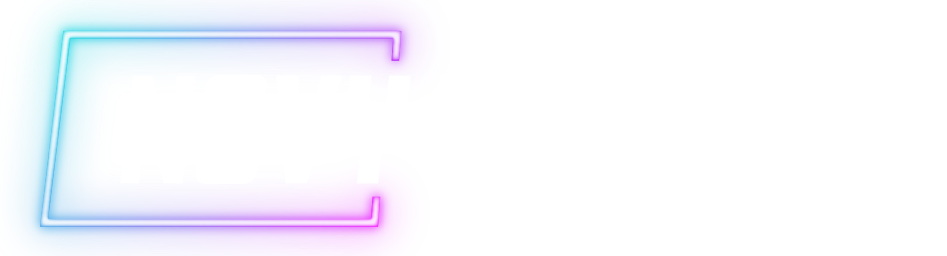 © 2022, 2024 Jeannie Novak All rights reserved.
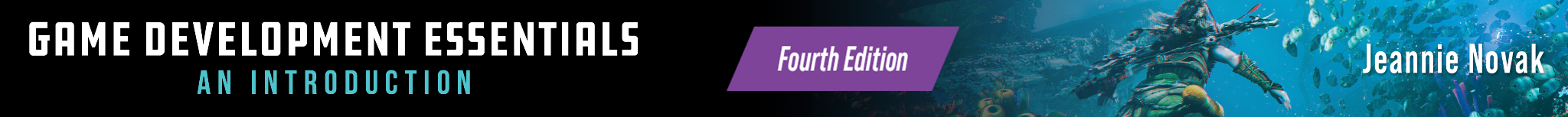 Interface & Game Features
Audio
Credit: GTramp (MobyGames)
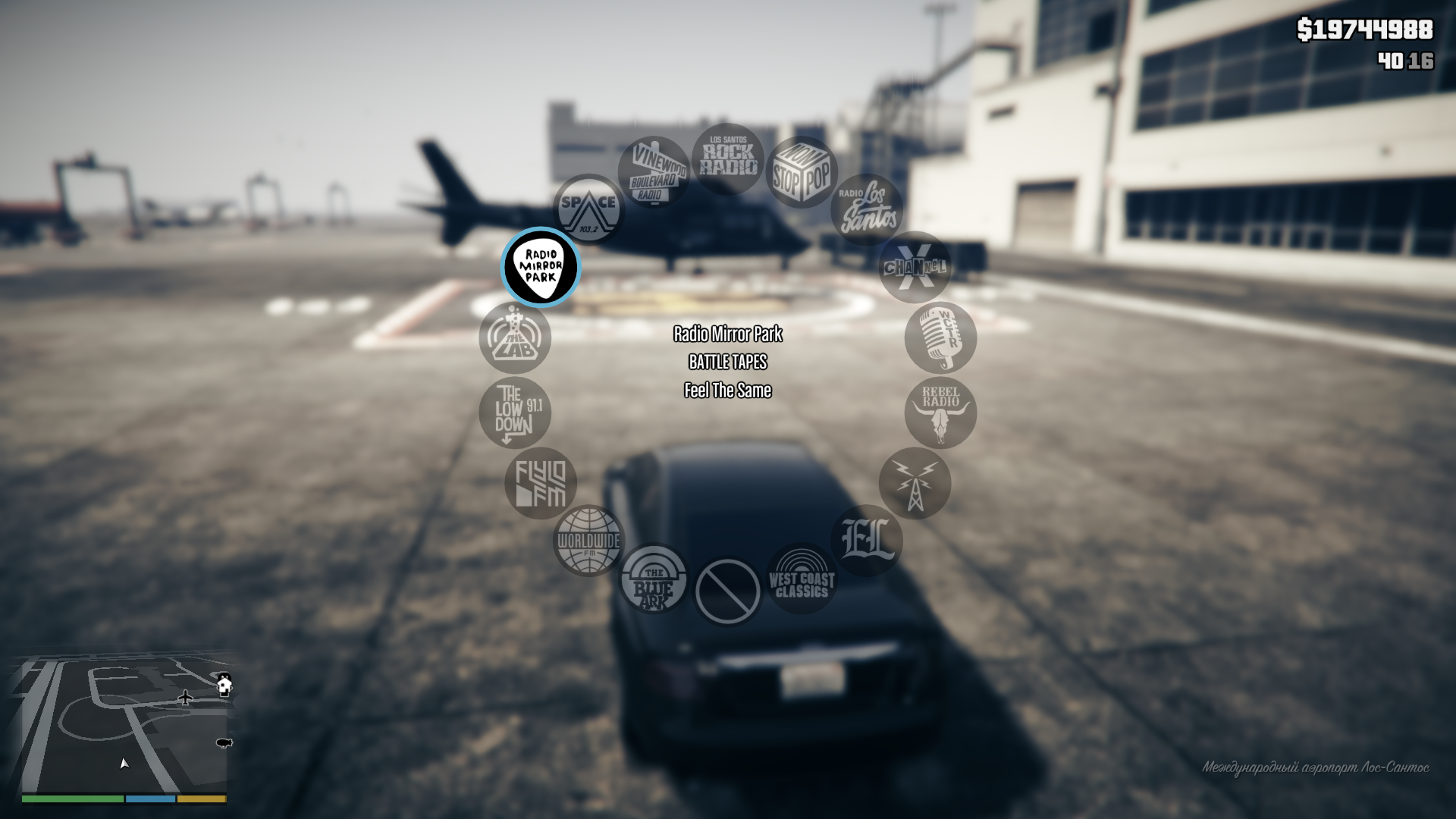 Caption: In Grand Theft Auto V, players can select the radio station through the interface.
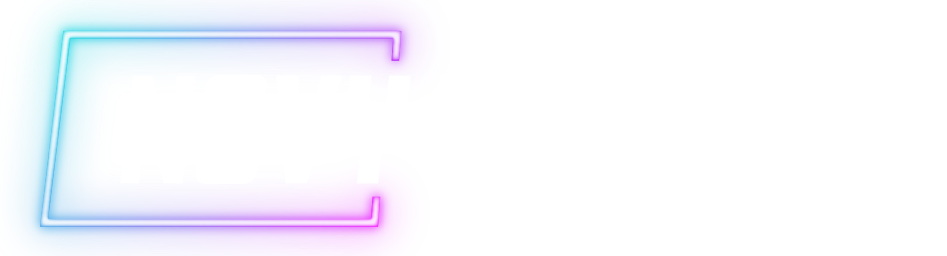 © 2022, 2024 Jeannie Novak All rights reserved.
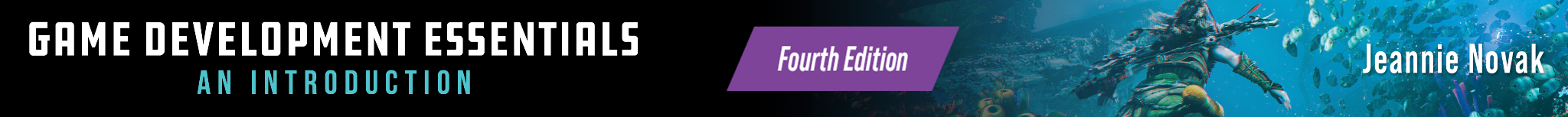 Interface & Game Features
World
Credit: Square Enix
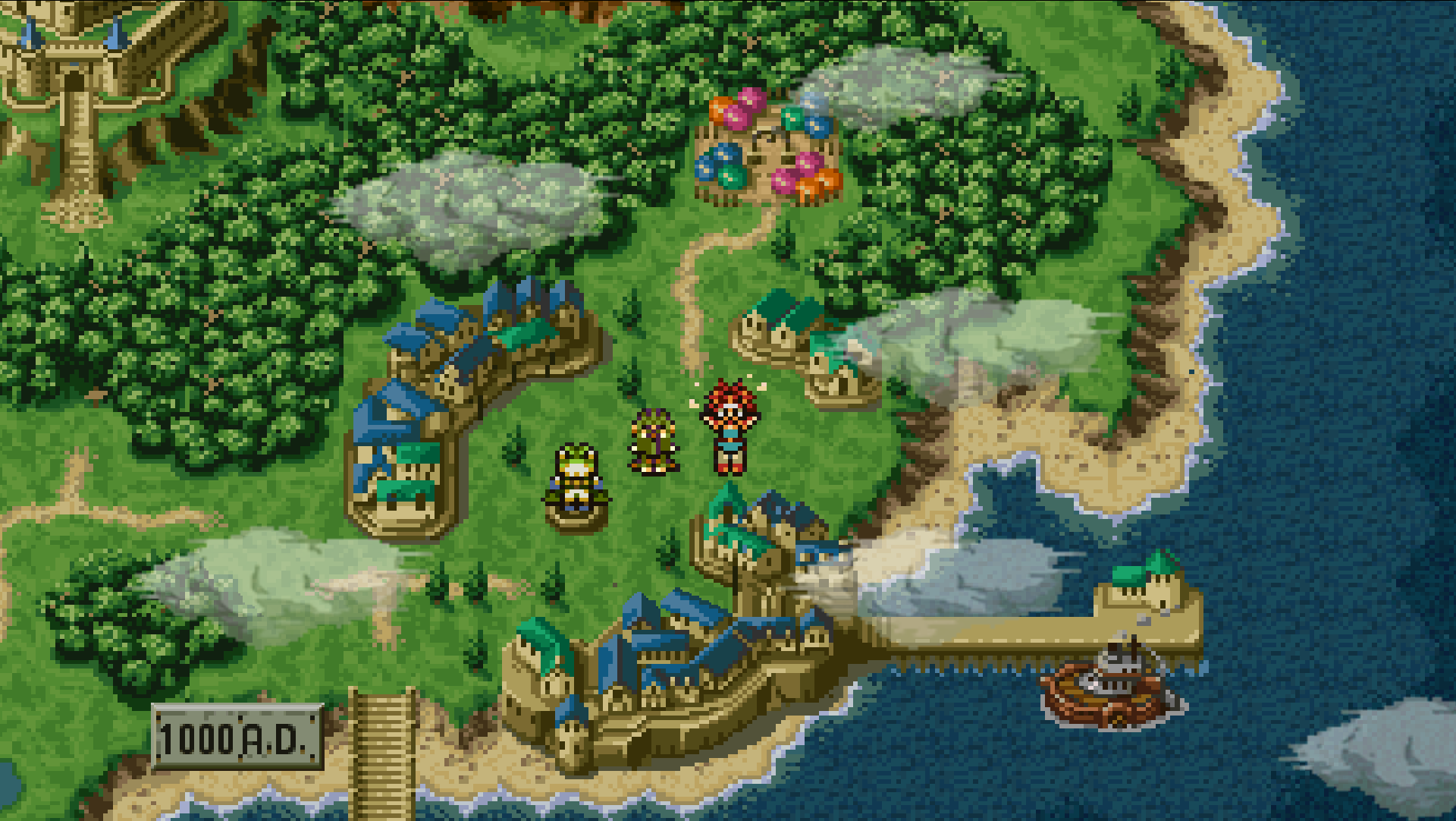 Caption: In Chrono Trigger, players may select a location or level through the overworld map.
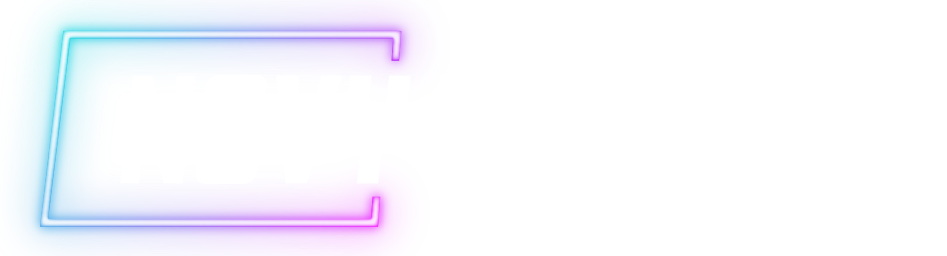 © 2022, 2024 Jeannie Novak All rights reserved.
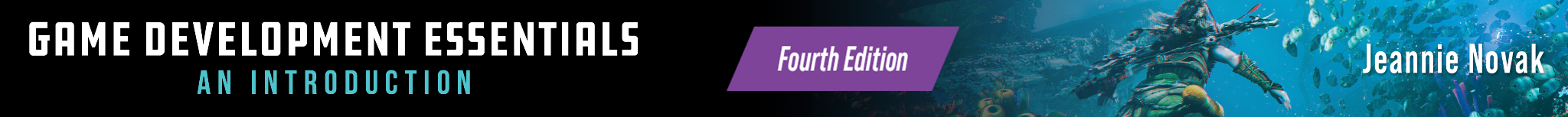 Physical Interfaces
Arcade
Credit: LABcrabs (Wikimedia Commons)
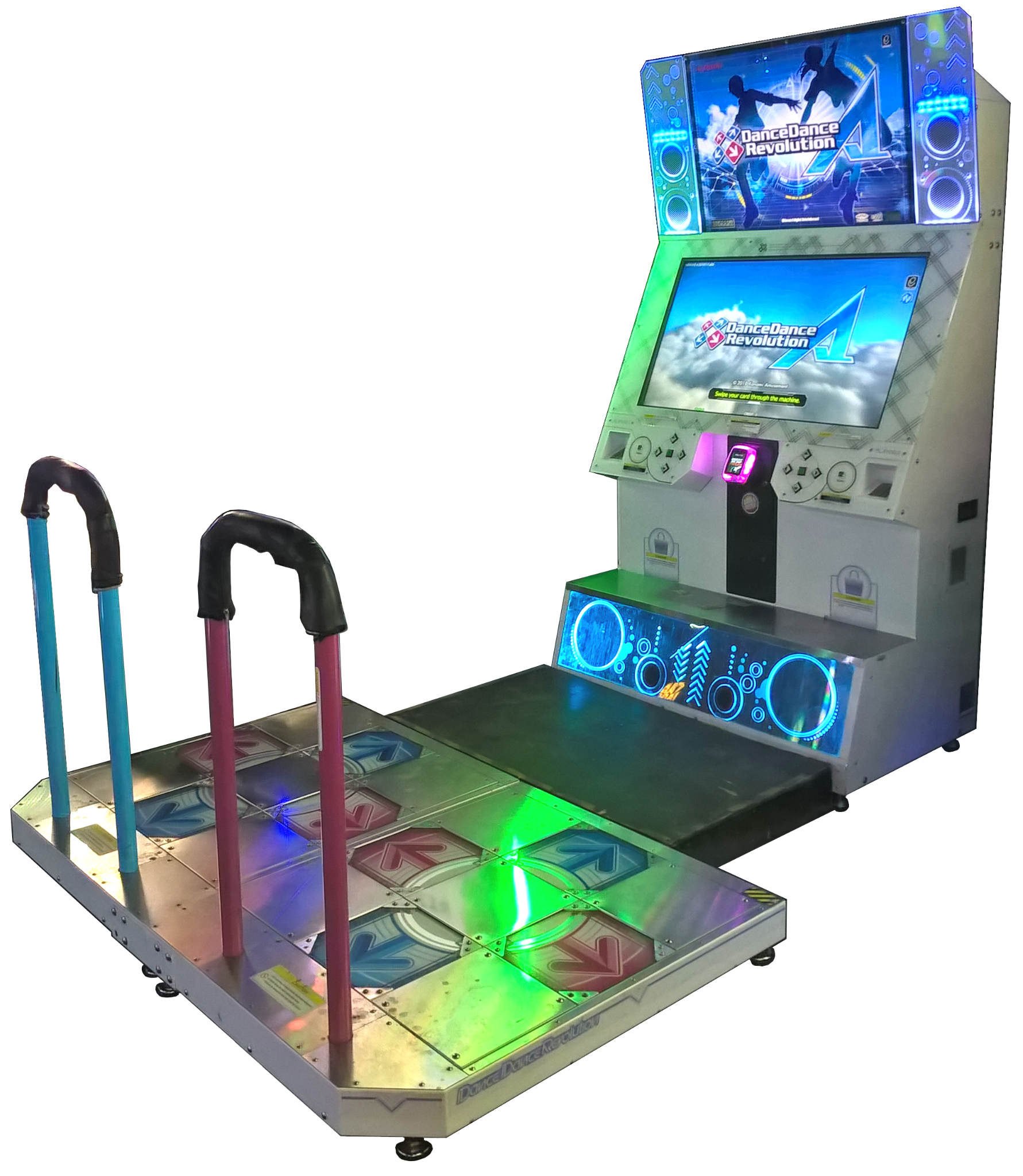 Caption: Dance Dance Revolution uses a dance pad as a physical interface.
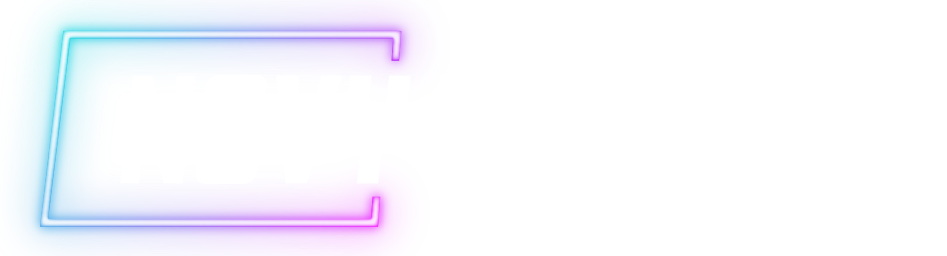 © 2022, 2024 Jeannie Novak All rights reserved.
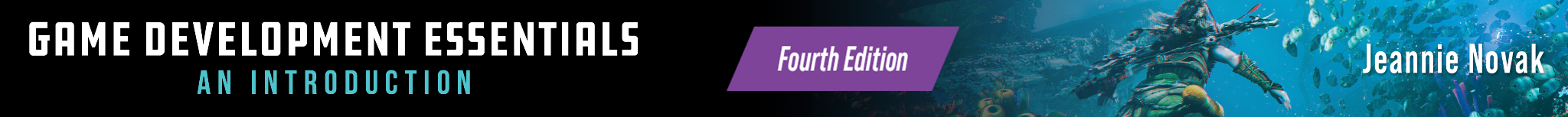 Physical Interfaces
Computer
Credit: Shakib Saifi (flickr)
Credit: osman gucel (Wikimedia Commons)
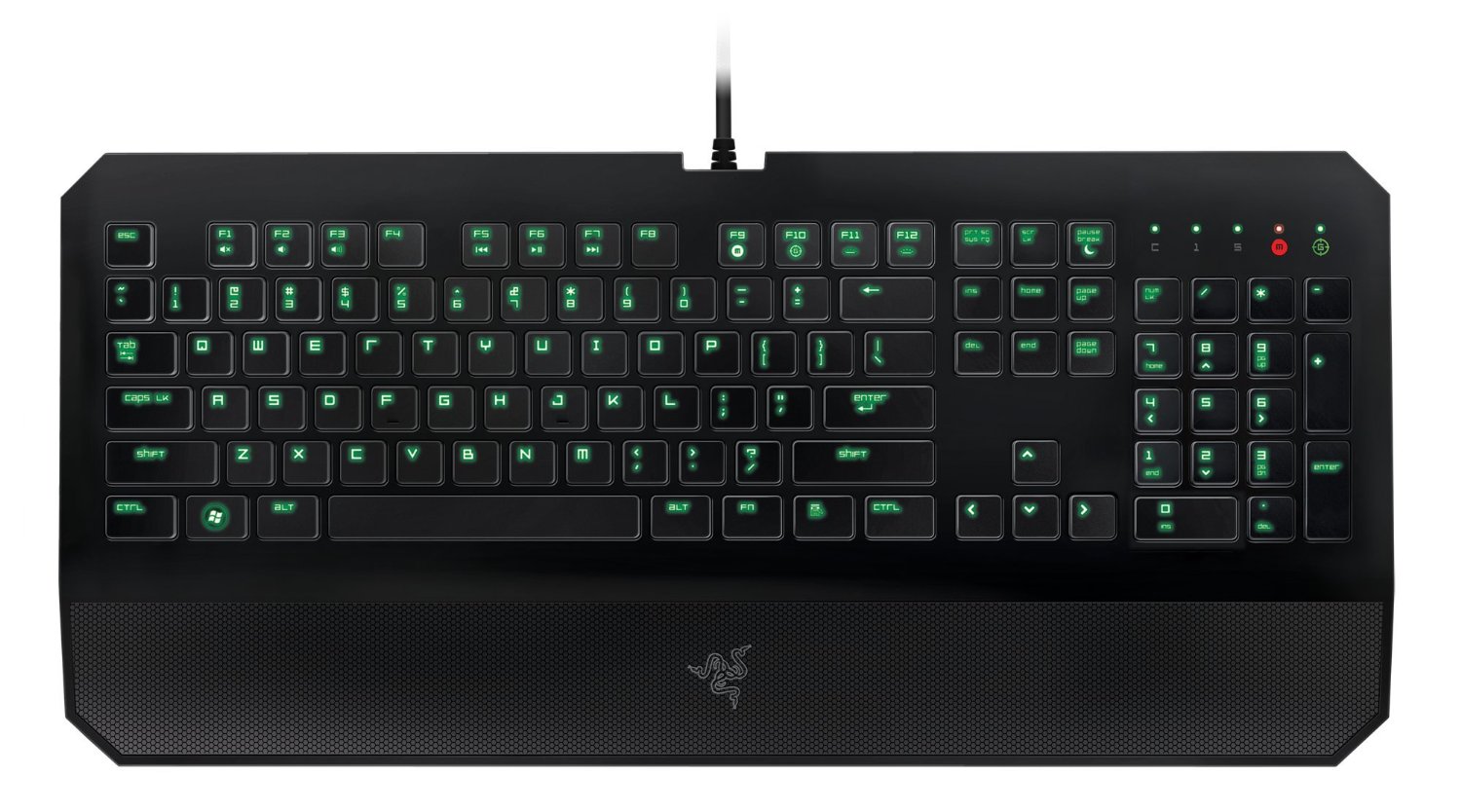 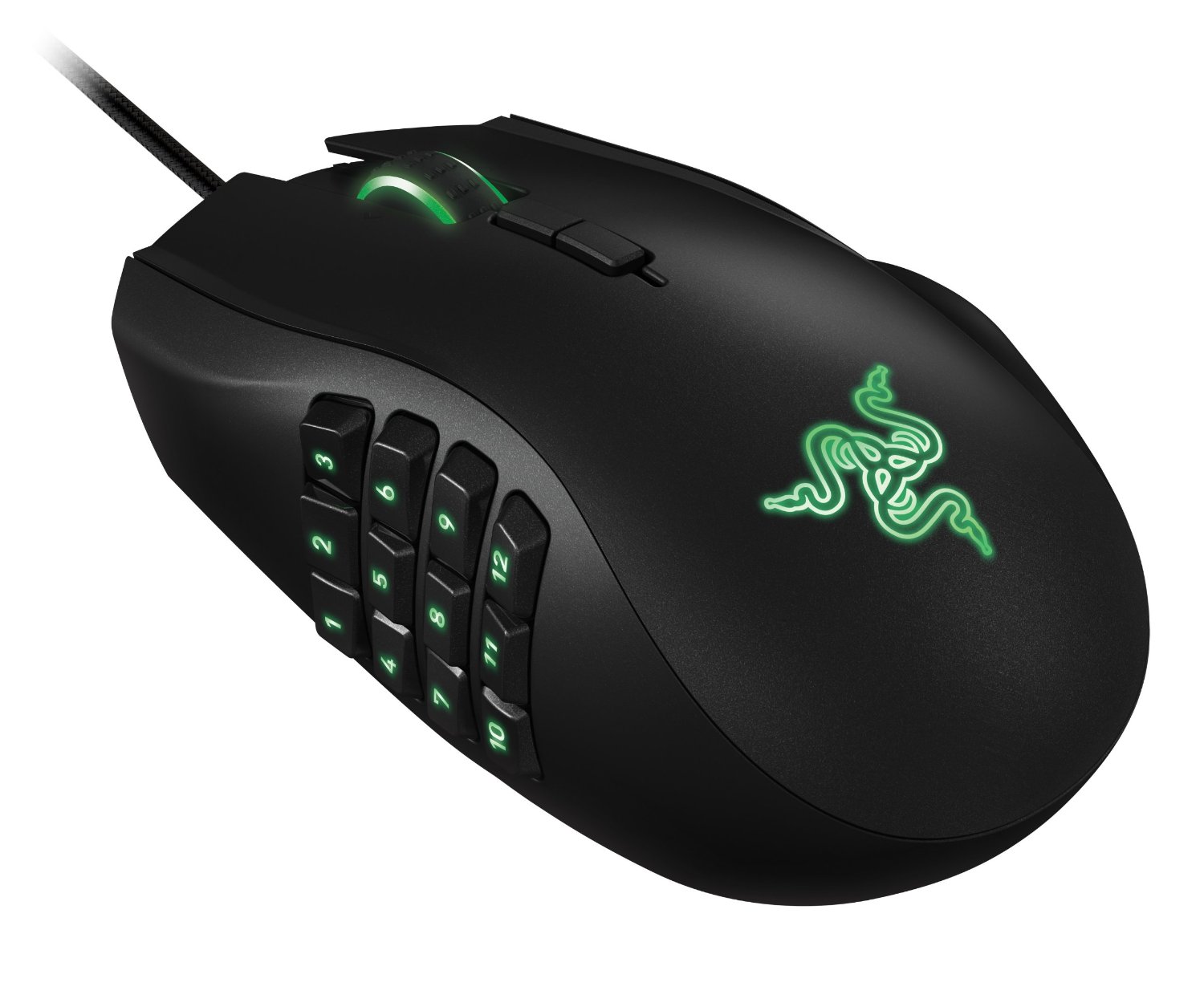 Caption: Razer’s DeathStalker Expert backlit membrane gaming keyboard - left - and Naga 2014 ergonomic MMO gaming mouse - right.
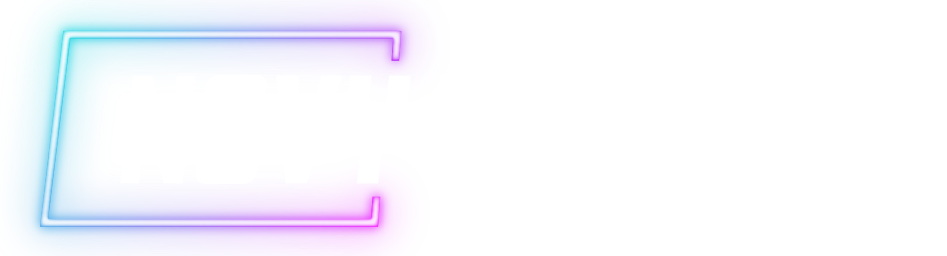 © 2022, 2024 Jeannie Novak All rights reserved.
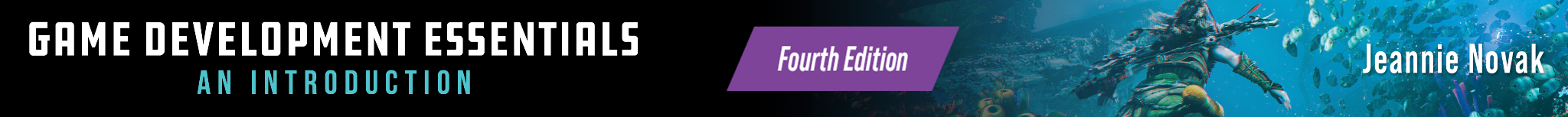 Physical Interfaces
Console & Handheld
Credit: ALDECA studio (Shutterstock) - modified by Justin Sadur
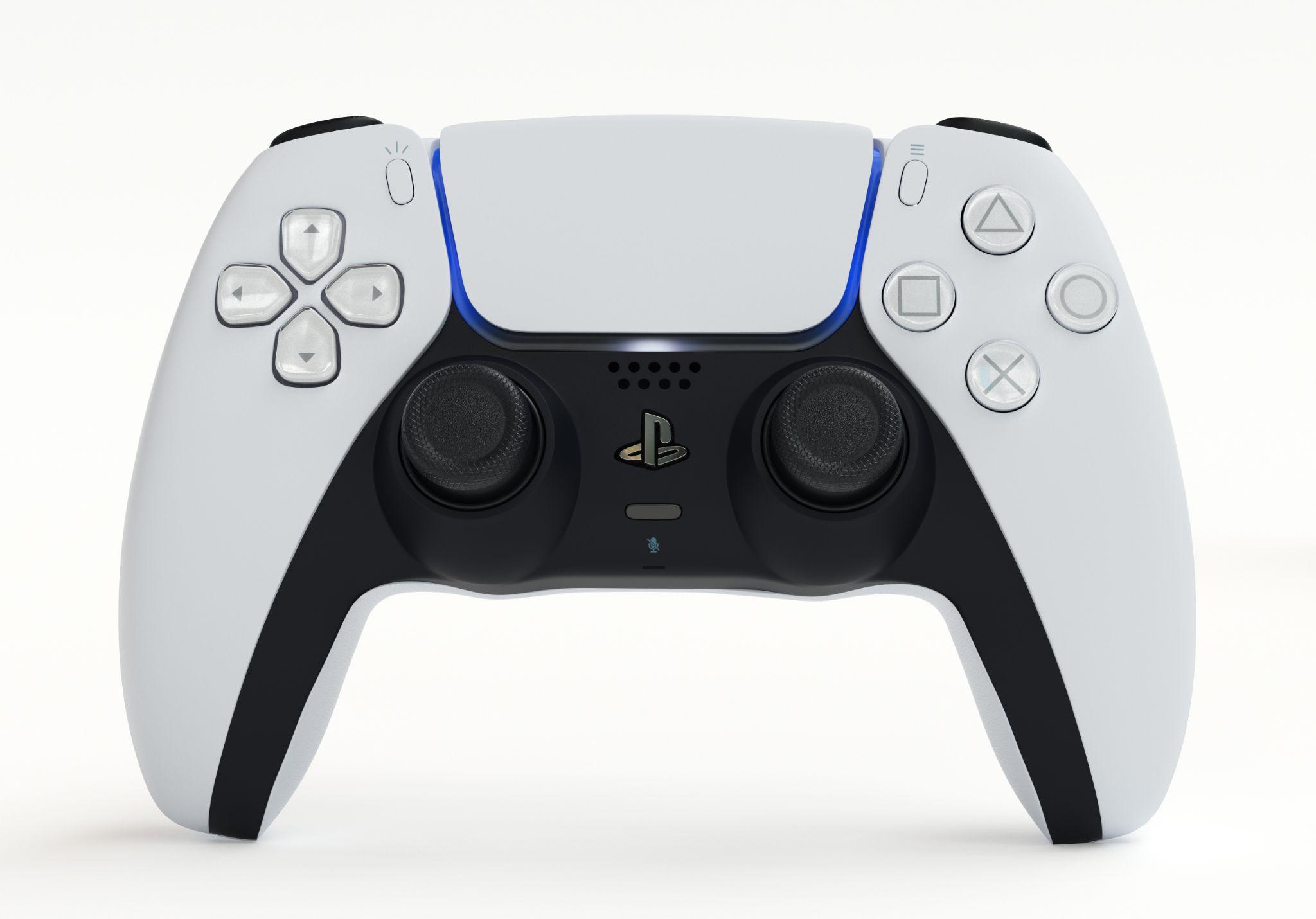 Caption: PlayStation 5 DualSense wireless controller in white/black
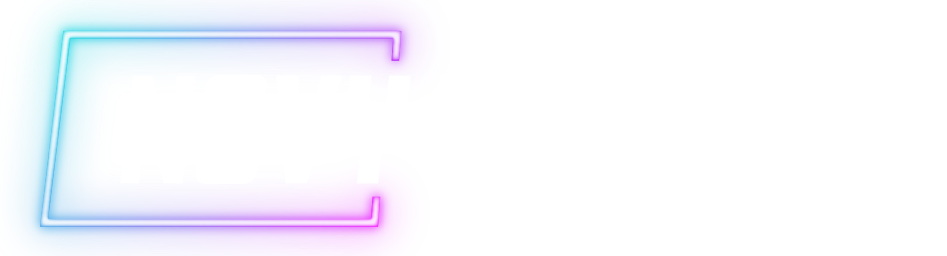 © 2022, 2024 Jeannie Novak All rights reserved.
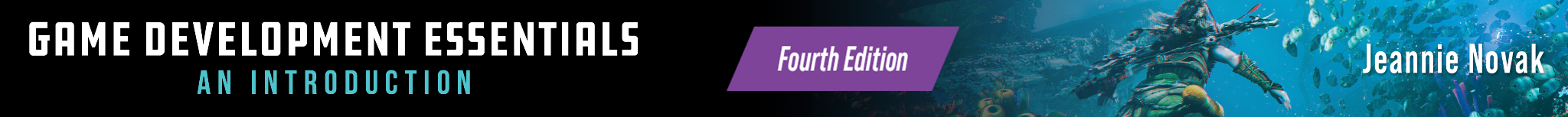 Physical Interfaces
Immersive
Credit: Craig Russell (Shutterstock) - modified by Justin Sadur
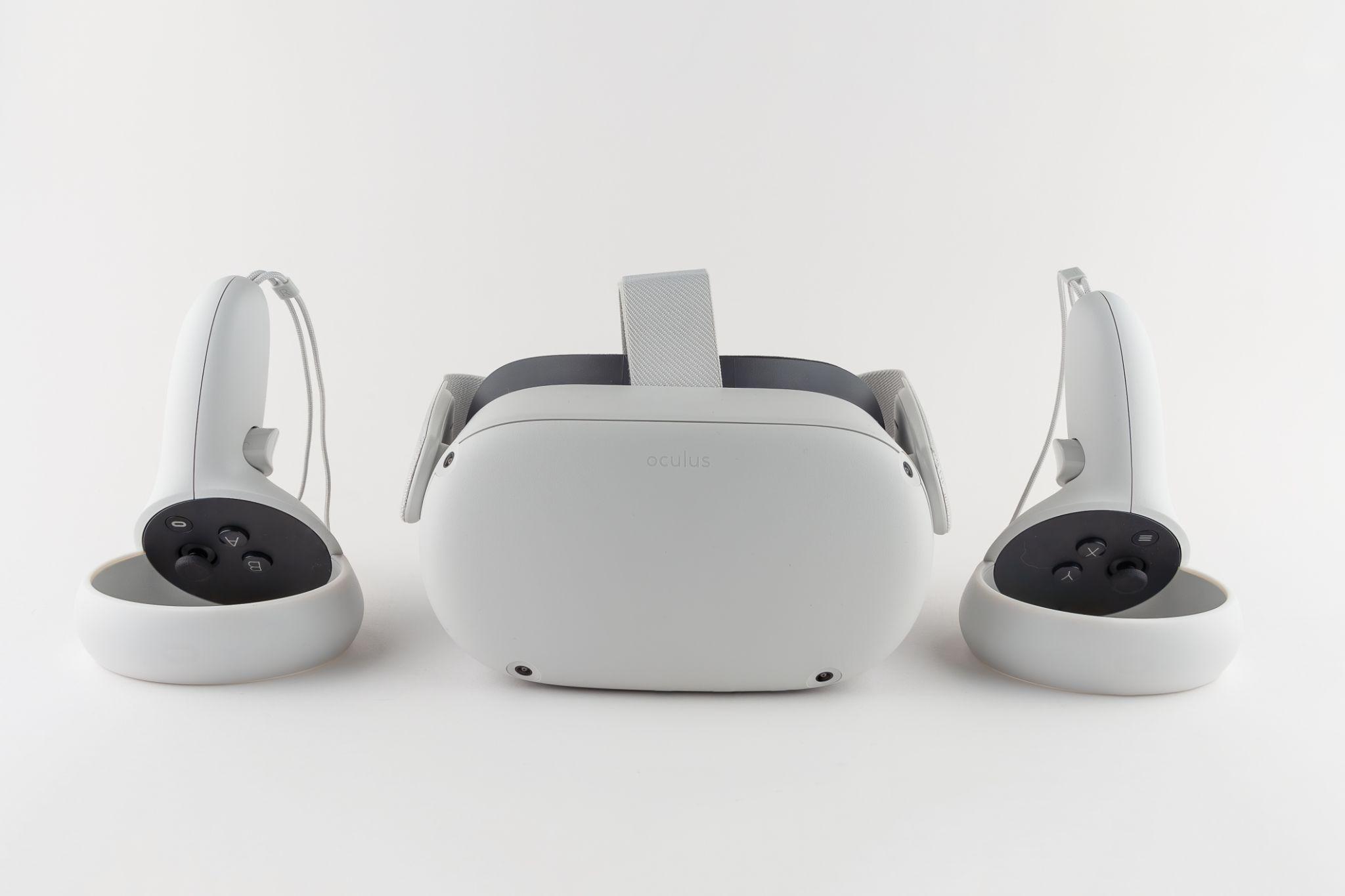 Caption: Meta Quest 2 headset and Touch controllers
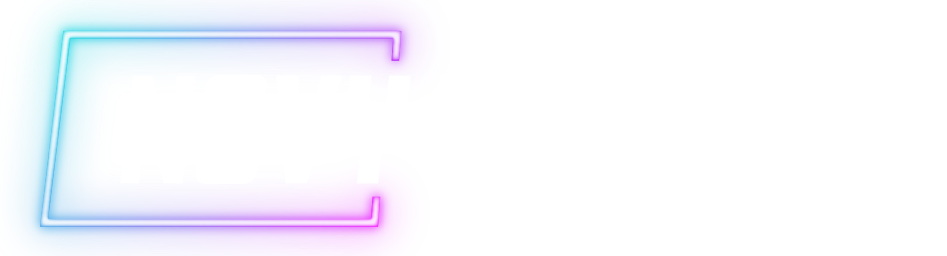 © 2022, 2024 Jeannie Novak All rights reserved.
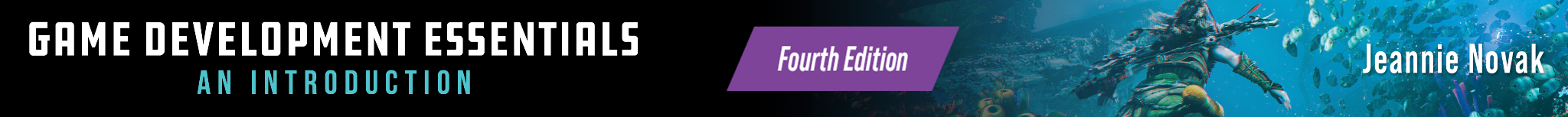 Visual Interfaces
Classification
Credit: Nintendo
Credit: Sony Interactive Entertainment
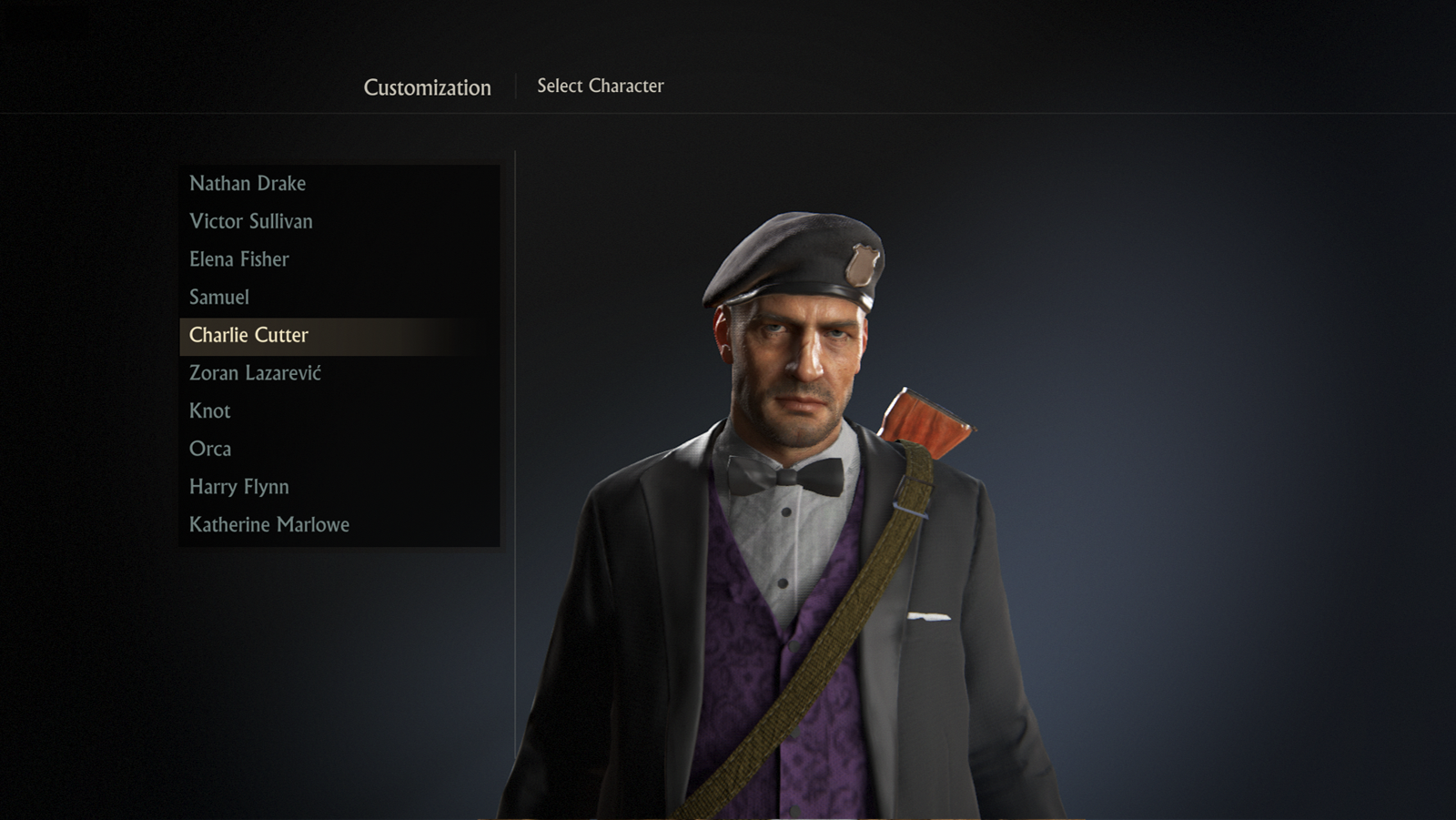 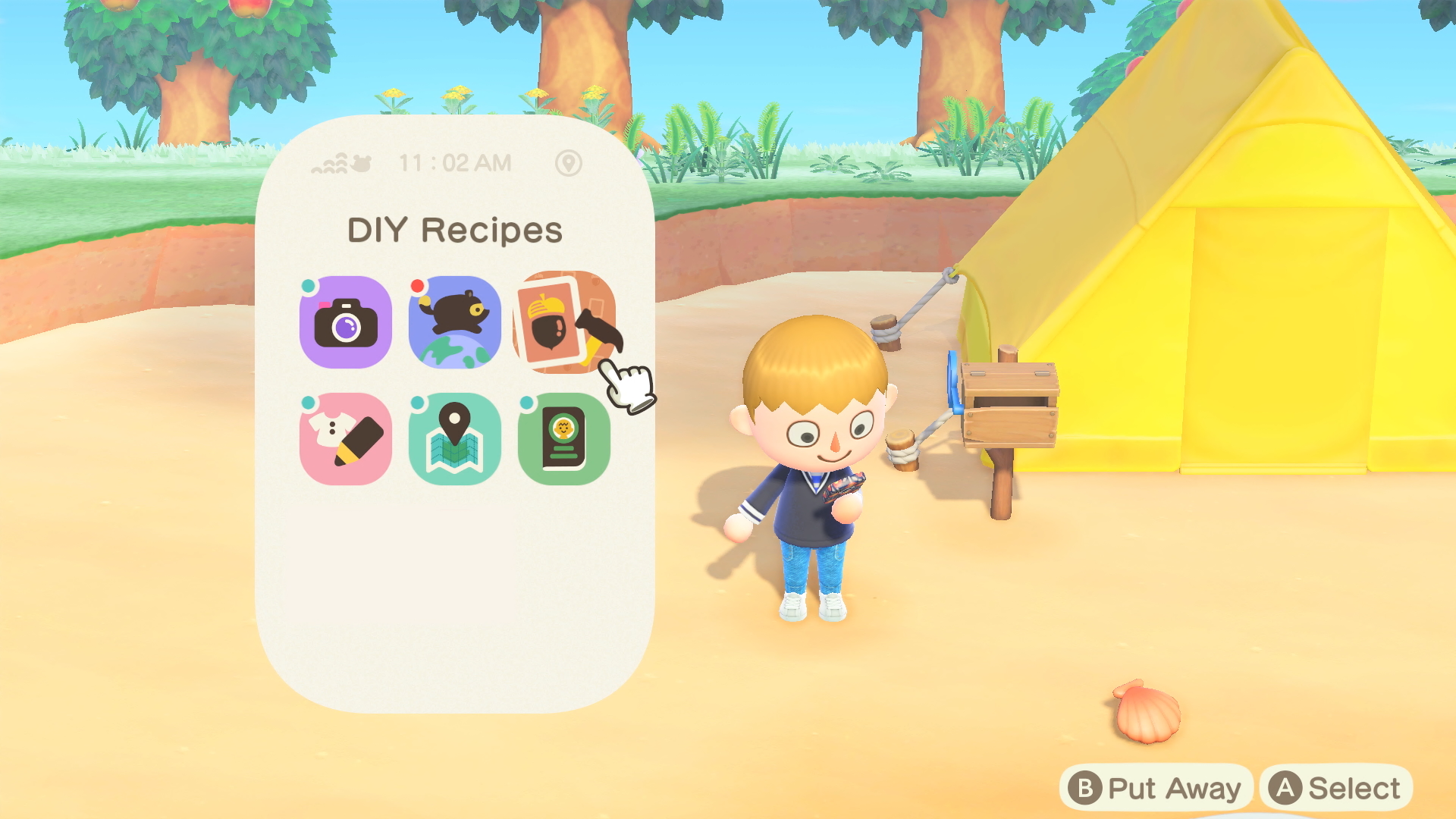 Caption: Active interface menus include crafting in Animal Crossing: New Horizons - left - and character customization/selection in Uncharted 4: A Thief’s End - right.
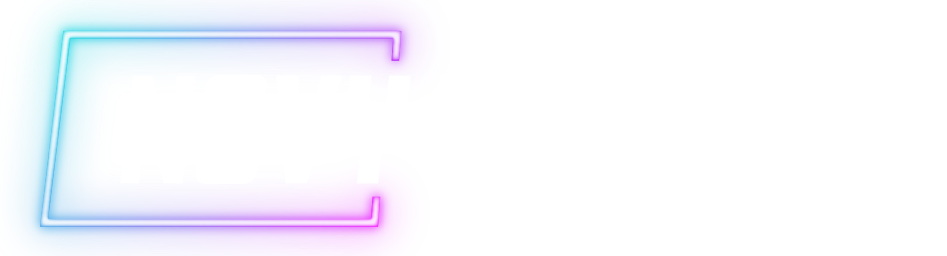 © 2022, 2024 Jeannie Novak All rights reserved.
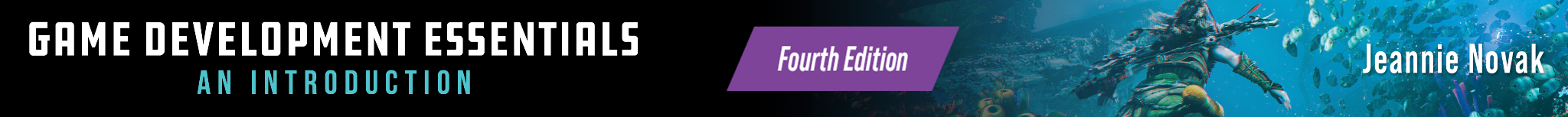 Visual Interfaces
Components
Credit: Sciere (MobyGames)
Credit: MAT (MobyGames)
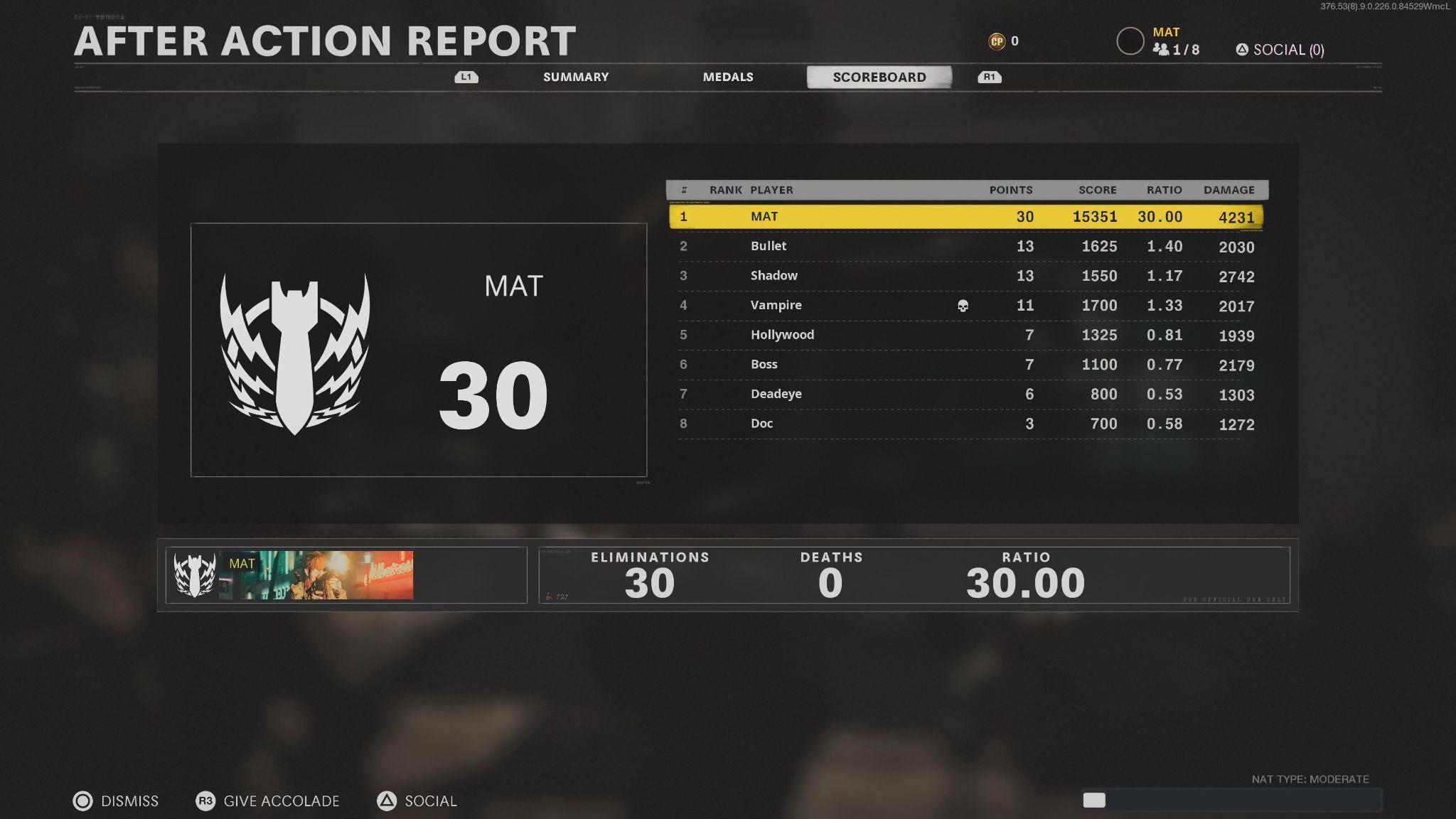 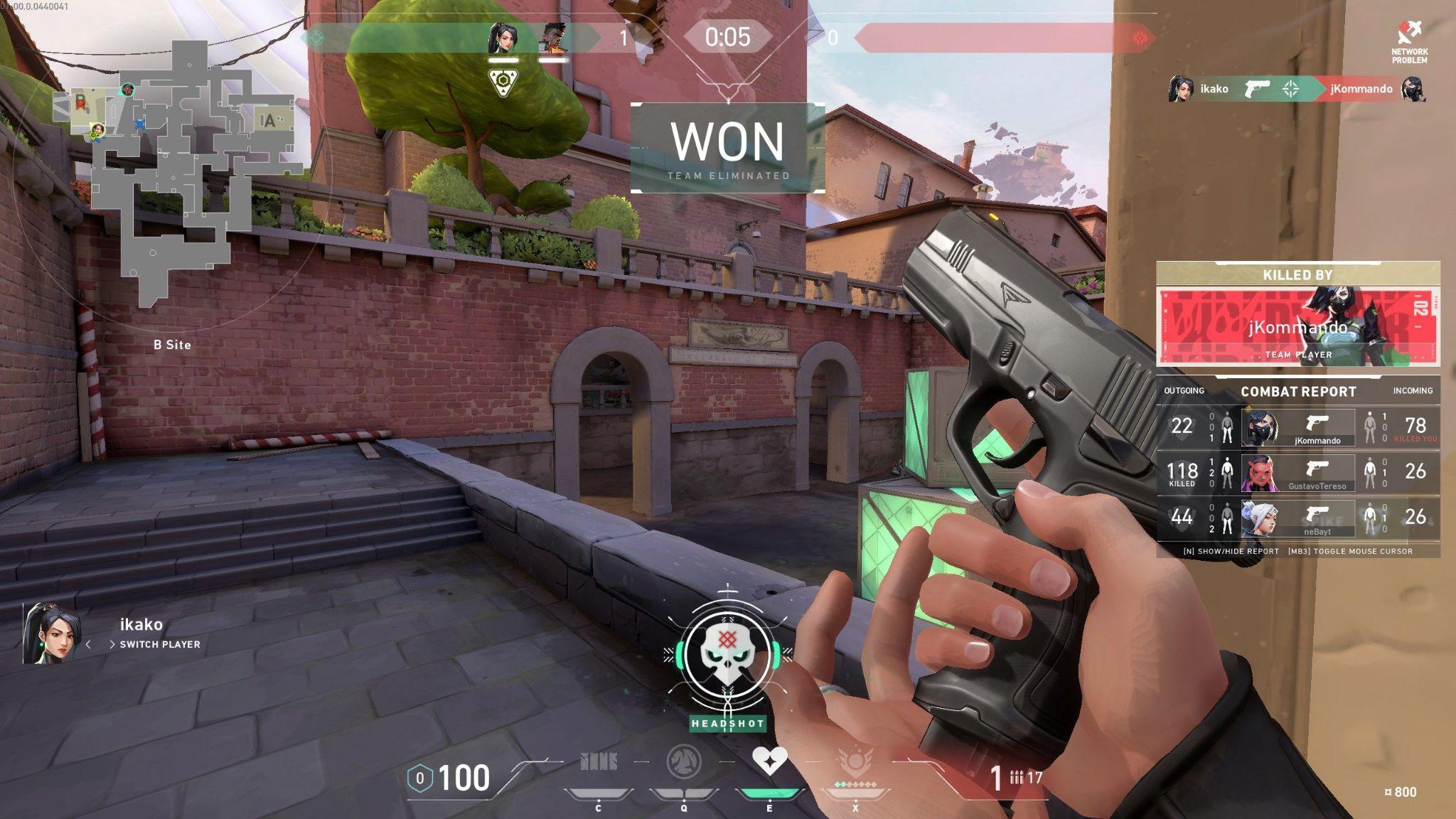 Caption: Scores can appear in-game as part of a heads-up display (Valorant - left) or in a separate menu (Call of Duty: Black Ops - Cold War - right).
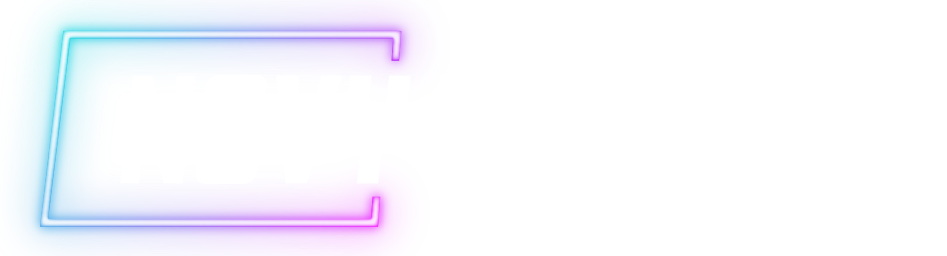 © 2022, 2024 Jeannie Novak All rights reserved.
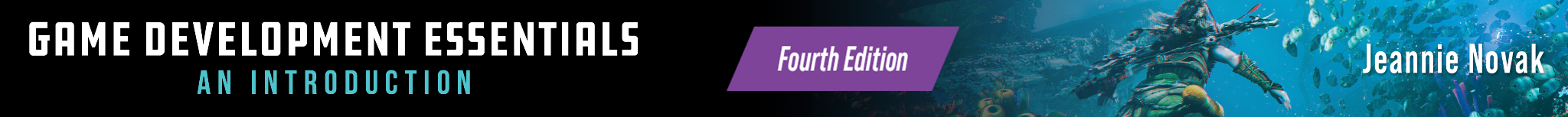 Visual Interfaces
Platform-Specific Features
Credit: PvOberstein (Wikimedia Commons)
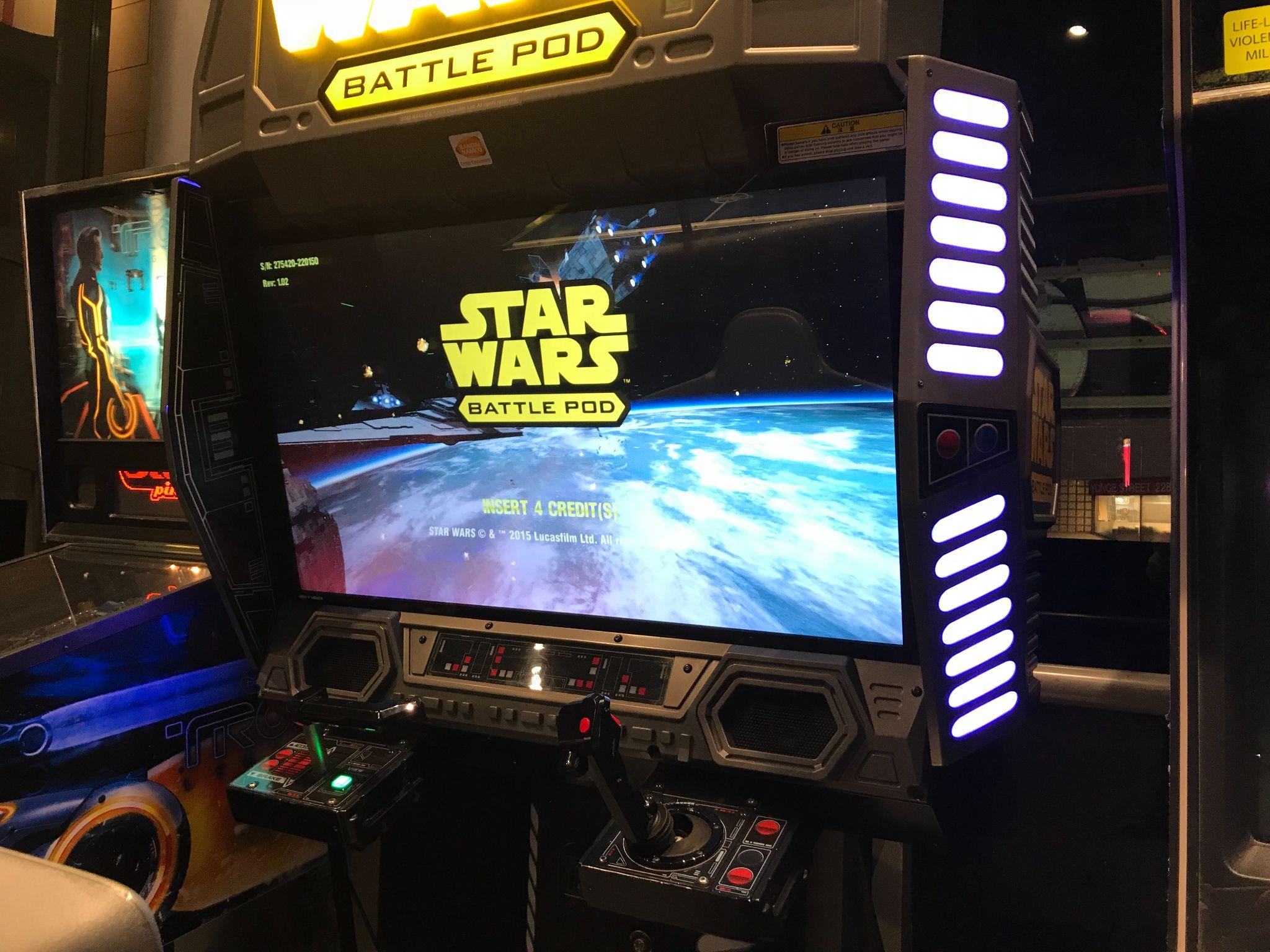 Caption: Start screen on Star Wars Battle Pod arcade cabinet.
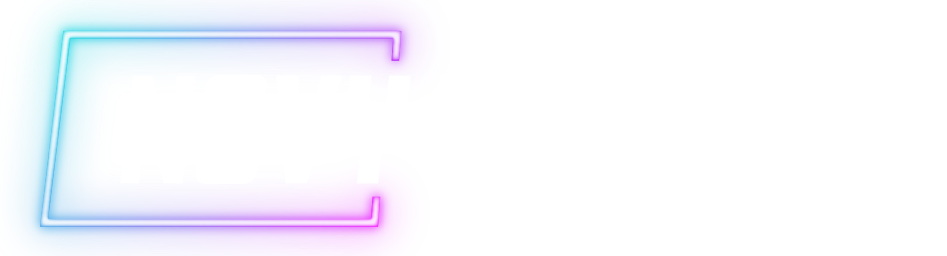 © 2022, 2024 Jeannie Novak All rights reserved.
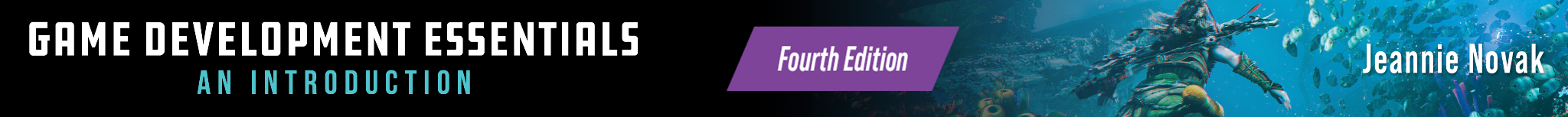 Visual Interfaces
Genre-Specific Features
Credit: Bethesda Softworks LLC
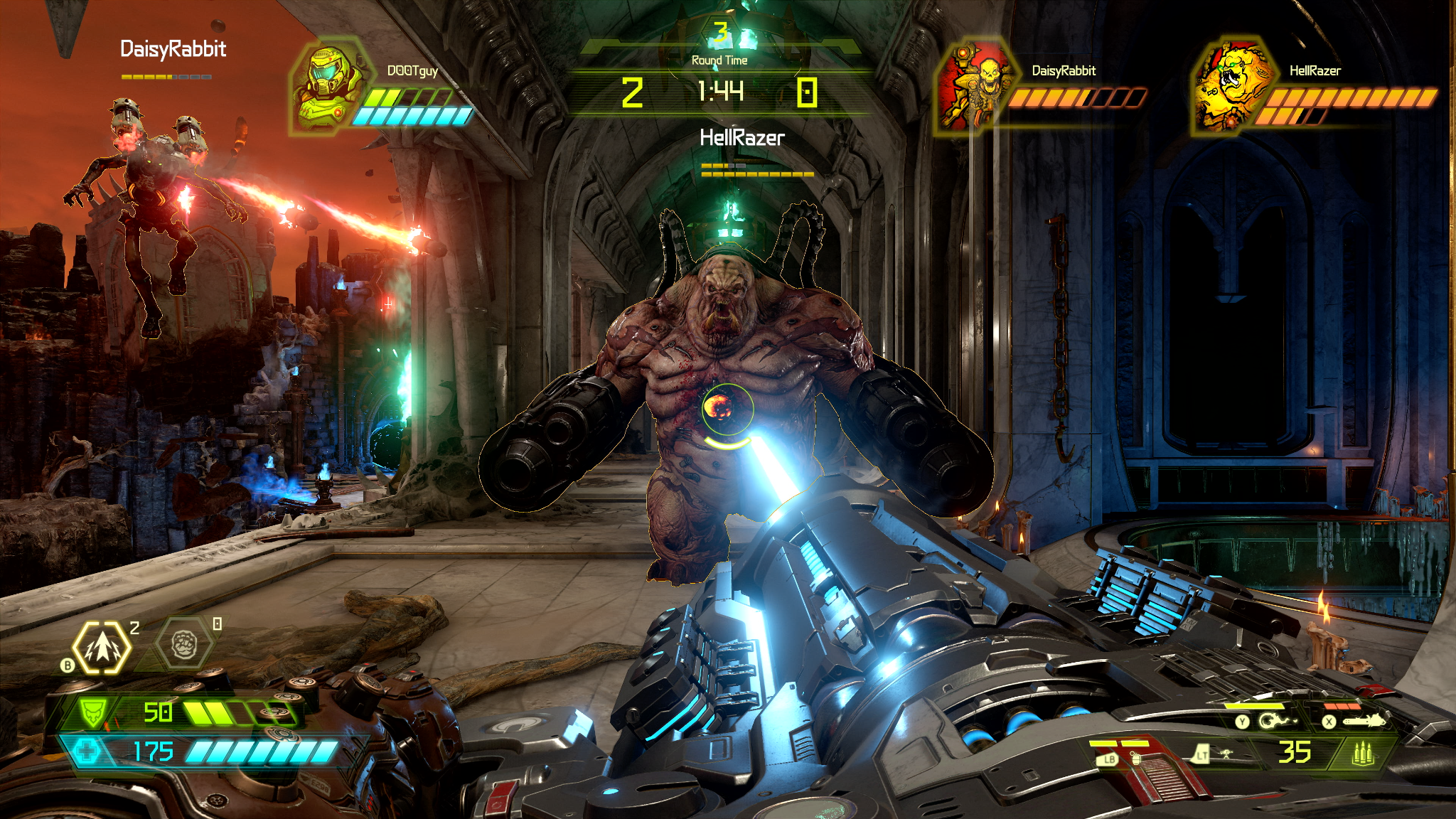 Caption: HUDs are common in action games such as Doom Eternal.
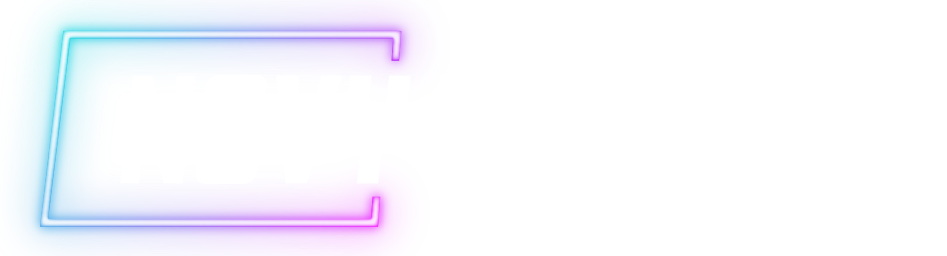 © 2022, 2024 Jeannie Novak All rights reserved.
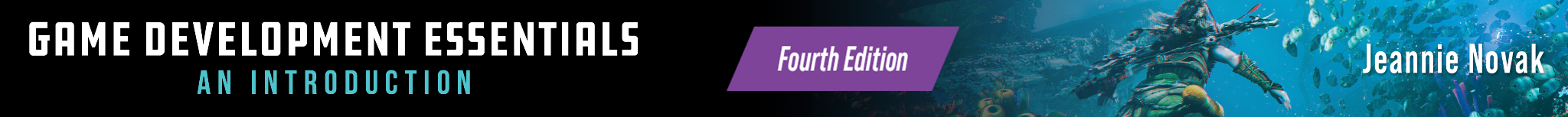 Usability
Credit: Nintendo
Credit: Electronic Arts
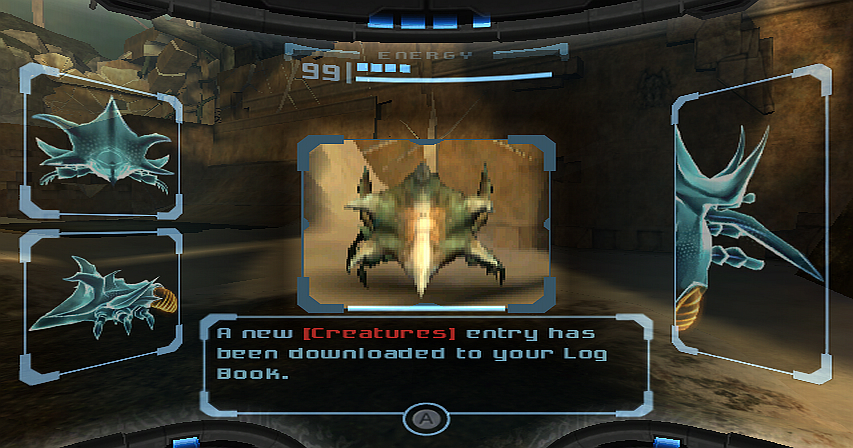 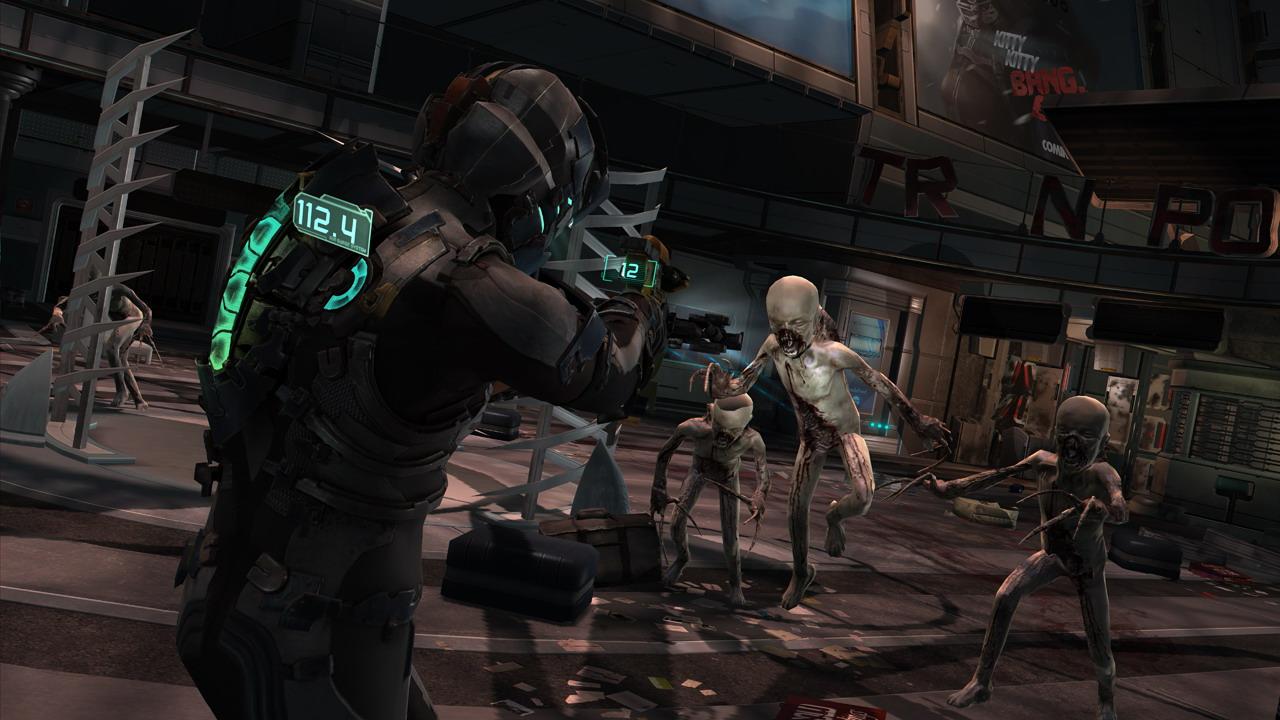 Caption: Interfaces designed with usability in mind include the Scan Visor HUD from Metroid Prime - left - and the player’s suit displaying health and stasis bars in Dead Space 2 - right.
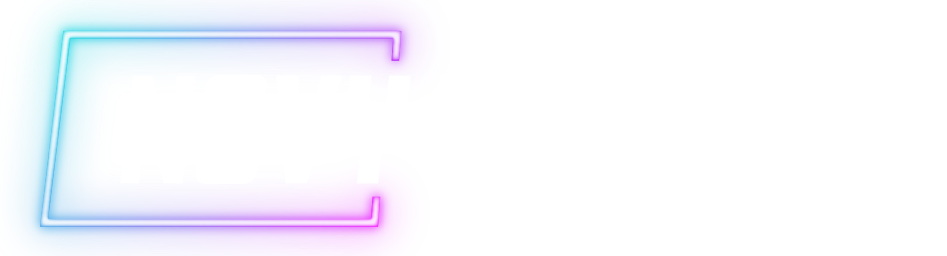 © 2022, 2024 Jeannie Novak All rights reserved.
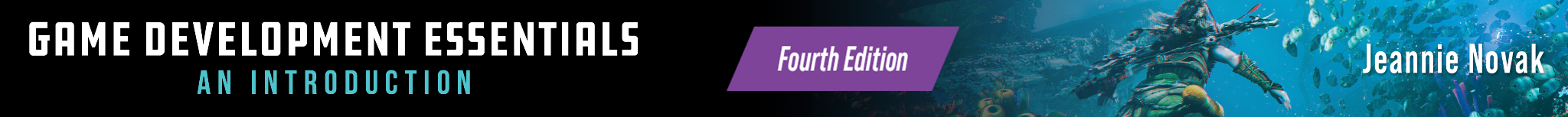 Usability
Accessibility
Credit: Geni (Wikimedia Commons) - modified by Justin Sadur
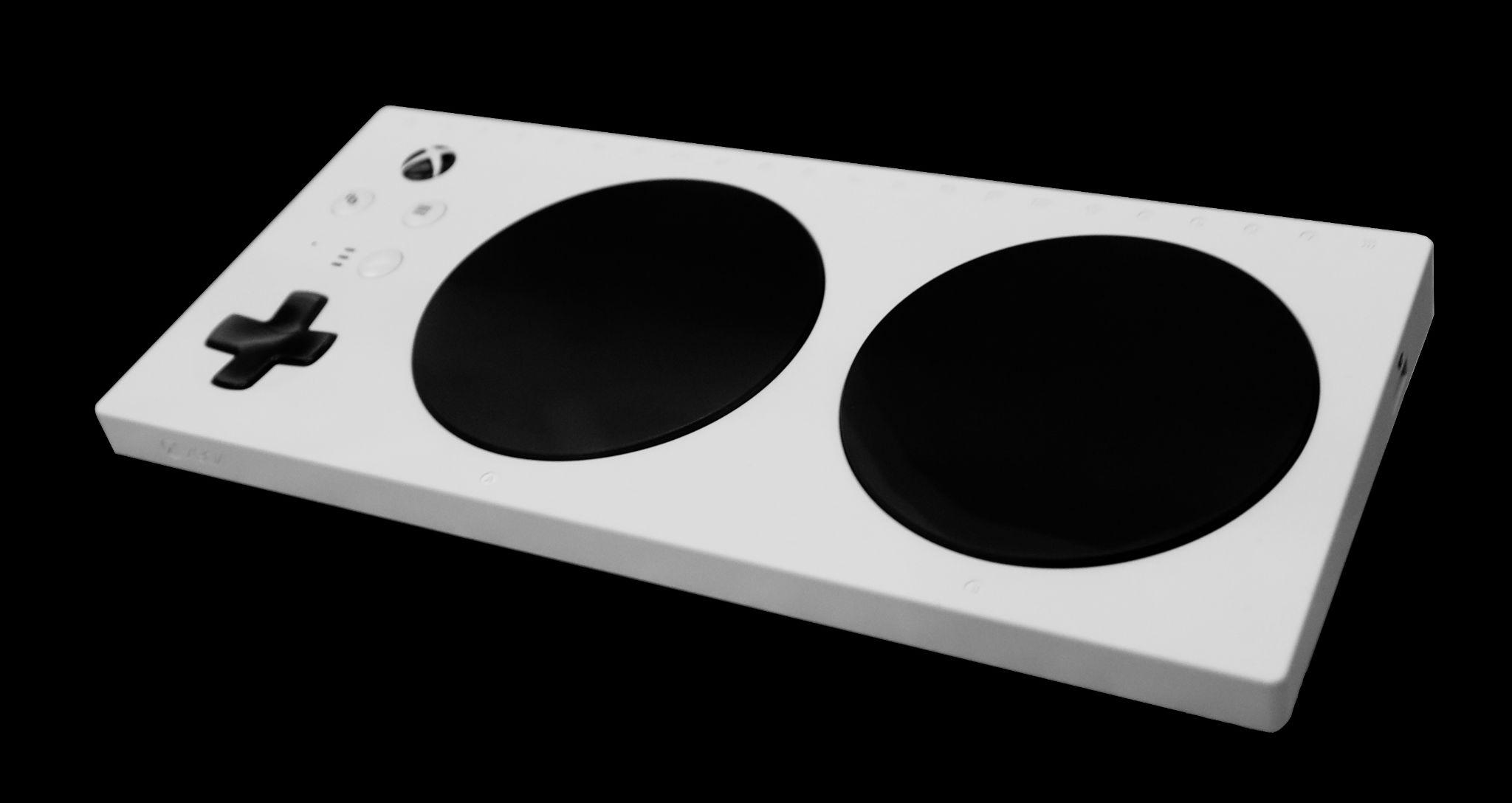 Caption: Xbox Adaptive Controller
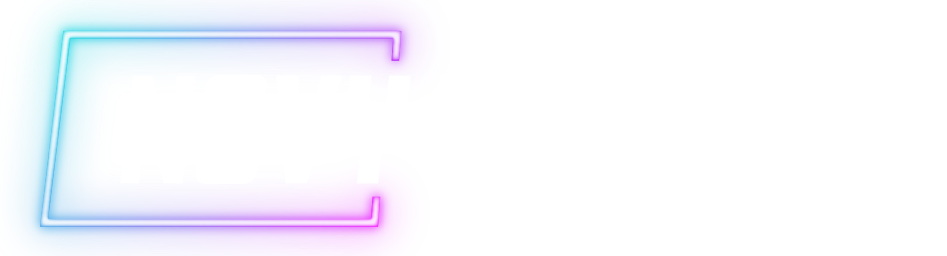 © 2022, 2024 Jeannie Novak All rights reserved.
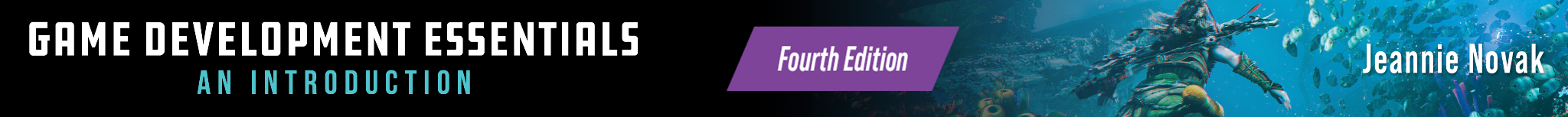 Usability
Save-Game Options
Credit: JN
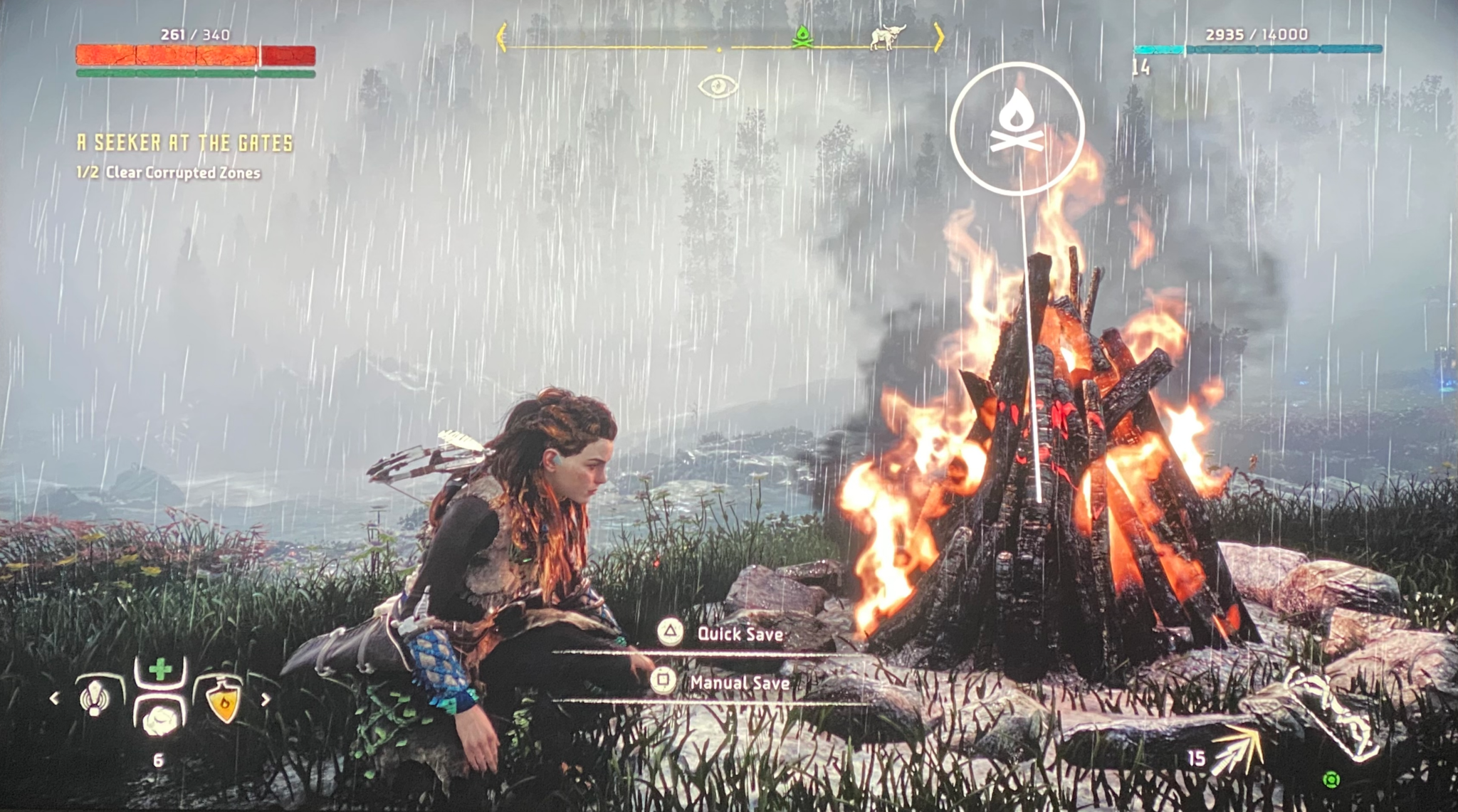 Caption: Sony Interactive Entertainment’s Horizon Zero Dawn allows the player to quick-save when visiting a campfire.
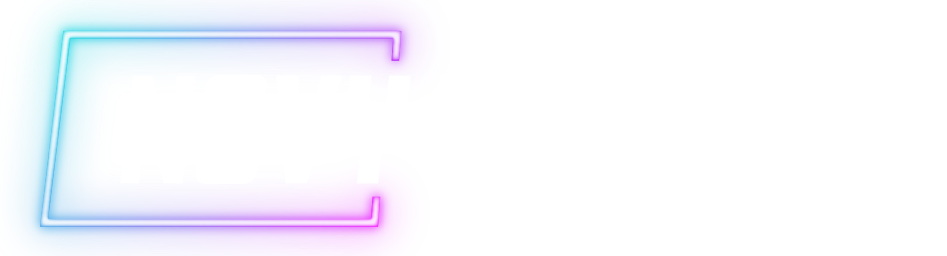 © 2022, 2024 Jeannie Novak All rights reserved.
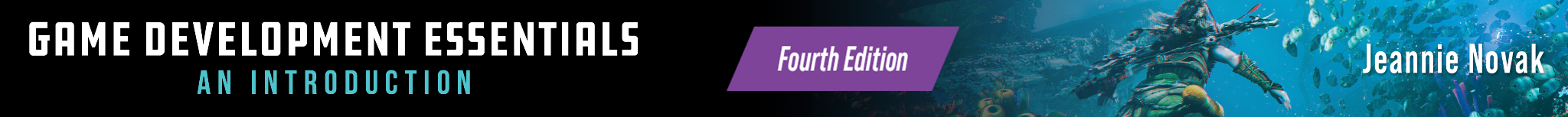 CHAPTER 8
REVIEW EXERCISES
1
Using one of your favorite games as an example, discuss ways in which the game’s interface allows you to feel you have some control during gameplay.
There are several unique physical interfaces—such as foot pads, maracas, a microphone, and a fishing
pole—that are designed to enhance the game-playing experience. Disregarding the obvious (such as guns for first-person shooters), recommend a unique physical interface that could be used as an alternative physical device for one of your favorite games. If you were asked to create an original physical interface for your own game, what would it be—and how would it make the player’s experience of the game more enjoyable?
2
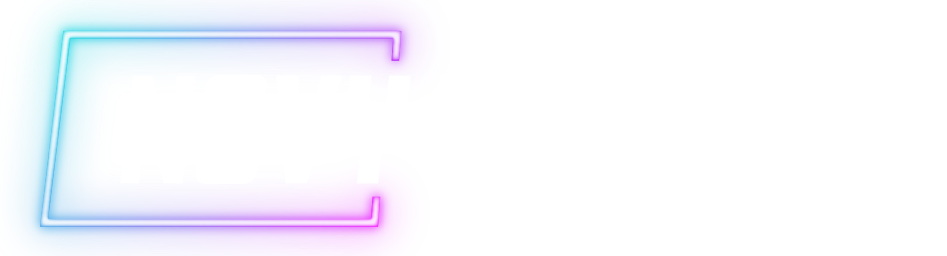 © 2022, 2024 Jeannie Novak All rights reserved.
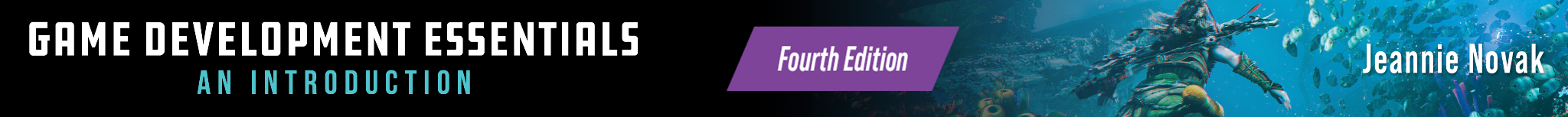 CHAPTER 8
REVIEW EXERCISES
The area of accessibility is gradually being addressed by the game industry. Choose one of the five disabilities discussed in this chapter and come up with a unique way to address the disability in a game interface.
3
4
Knowing that the save-game debate hasn’t been resolved, what type of save-game option would you incorporate into your game—and why? Can you think of a new way of saving the game?
How do the components of a game interface work together to make a game usable and functional for the player? Choose a game and analyze its usability features. Suggest at least three improvements to the interface, and create a rough sketch redesigning the interface based on your analysis.
5
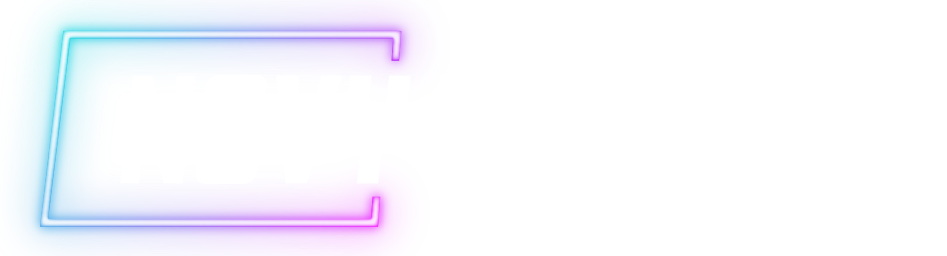 © 2022, 2024 Jeannie Novak All rights reserved.
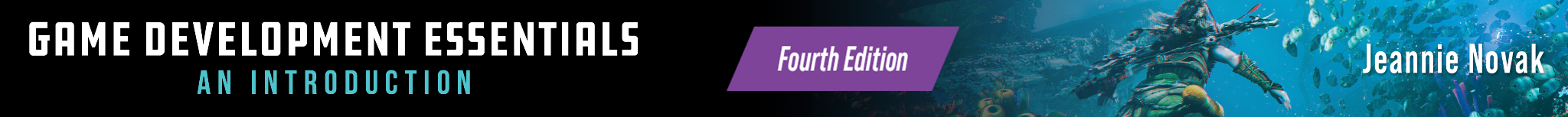 CHAPTER 8
REVIEW EXERCISES
Begin a task-and-needs analysis of a game by asking the following questions: What tasks does the visual interface allow the player to accomplish? Do these tasks correspond to gameplay goals? Detail a task-and-needs analysis for your original game idea. Provide a list of five necessary tasks that players must complete to advance in the game. Provide a list of the top five items or actions that players will need to accomplish these tasks during the game. How will your interface address these needs and tasks?
6
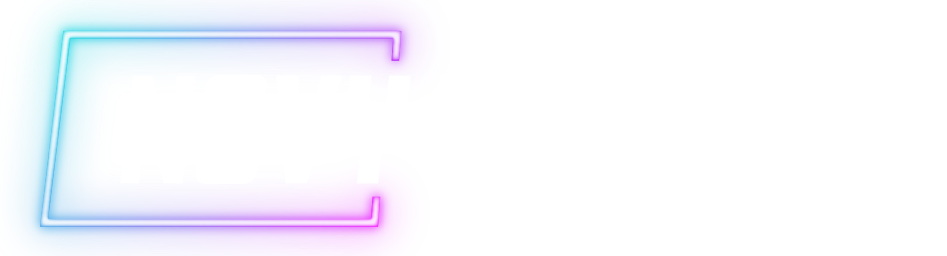 © 2022, 2024 Jeannie Novak All rights reserved.
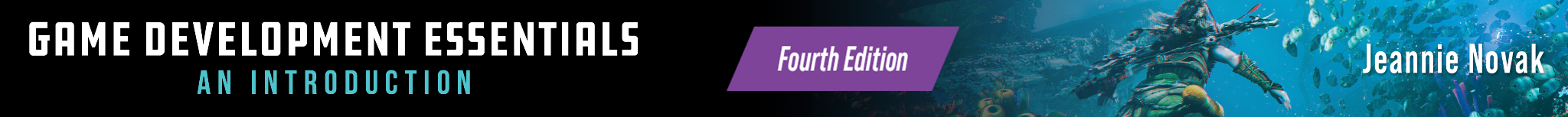 CHAPTER 8
REVIEW EXERCISES
7
Construct a draft interface template for your original game. Define the layout, content, and navigation components of your template.
Choose a genre and discuss specific interface design features that correspond to that genre. Add another interface component that has not been discussed in this chapter to address a genre-specific need that might not be immediately obvious.
8
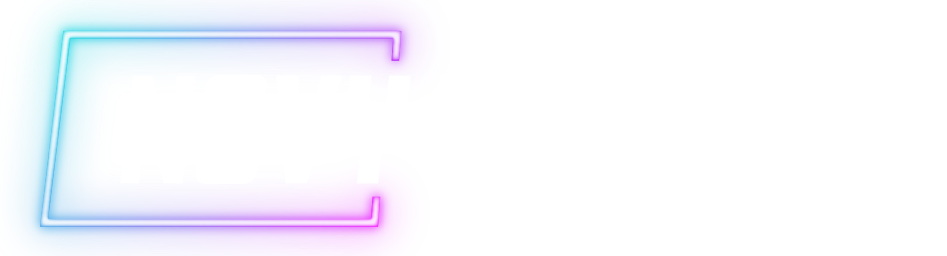 © 2022, 2024 Jeannie Novak All rights reserved.